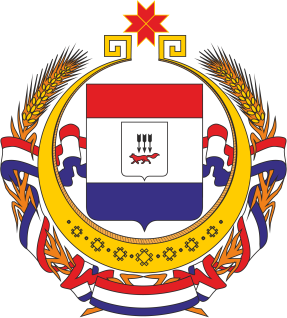 Министерство образования Республики Мордовия
ПОРТФОЛИО
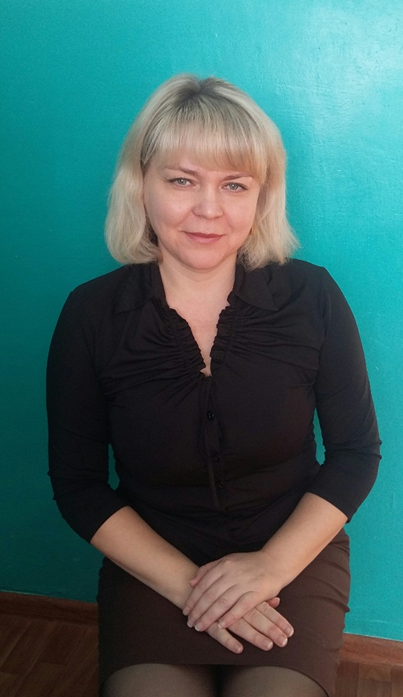 Сведения о педагоге
Сведения о педагоге
Педагогический опыт
«Роль семьи в физическом воспитании ребенка и формированию начальных представлений о здоровом образе жизни»





https://ds50ruz.schoolrm.ru/sveden/employees/19274/374942/
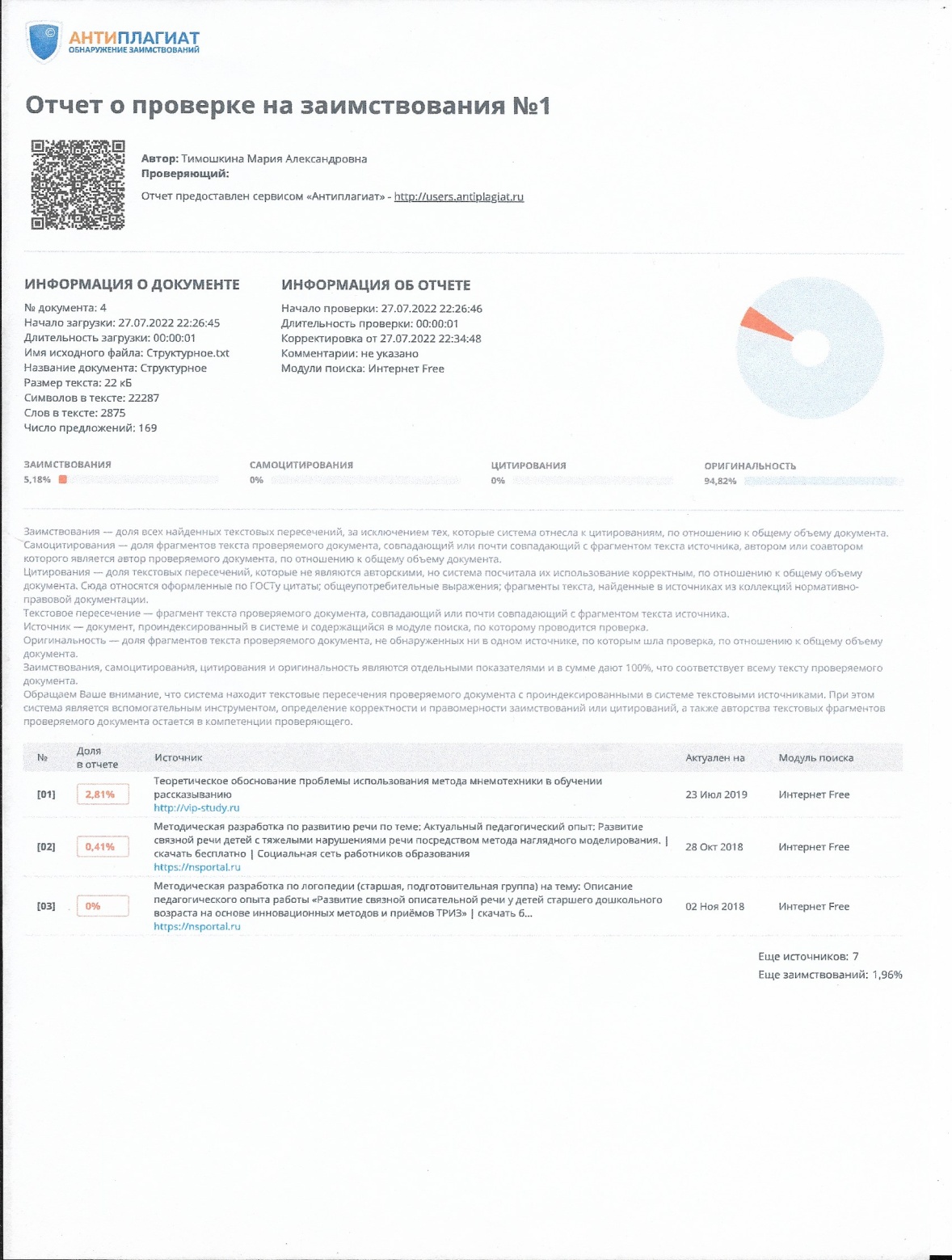 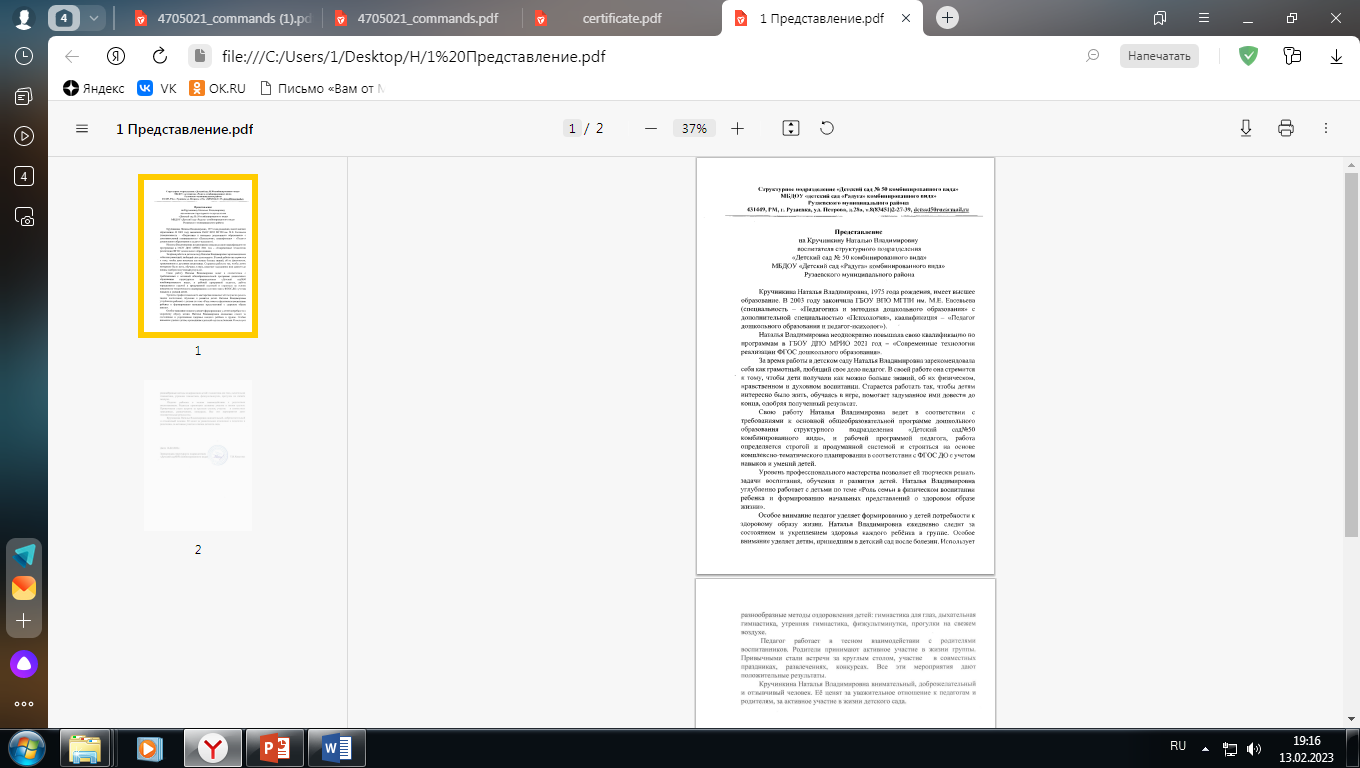 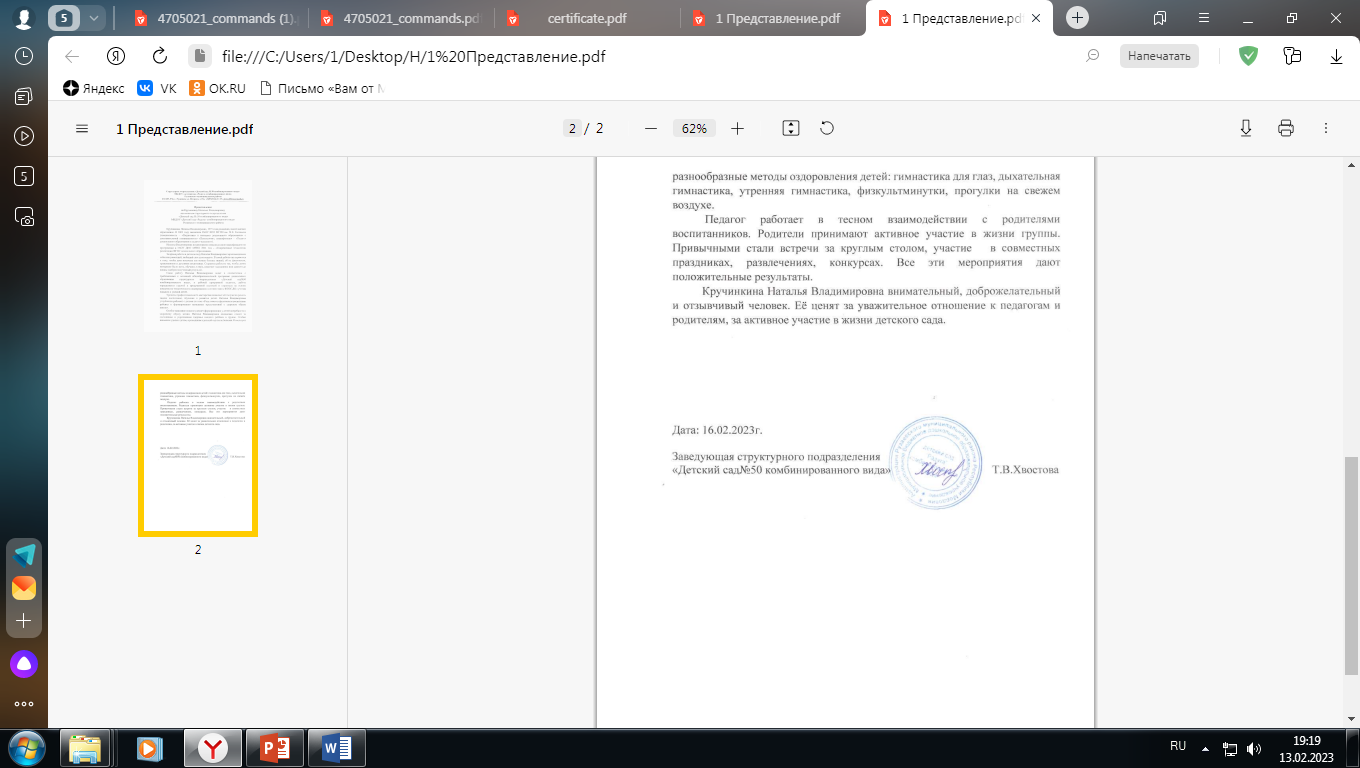 1. УЧАСТИЕ В ИННОВАЦИОННОЙ (ЭКСПЕРИМЕНТАЛЬНОЙ) ДЕЯТЕЛЬНОСТИ
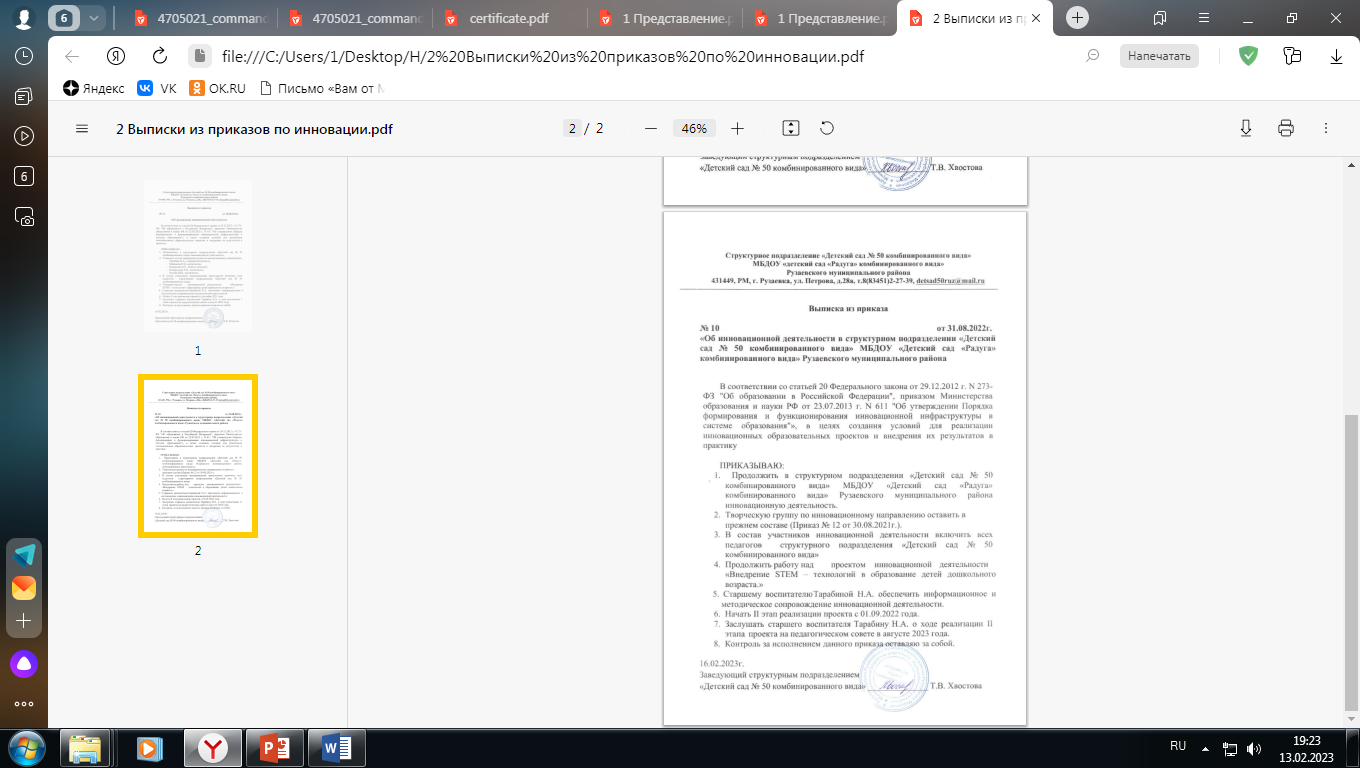 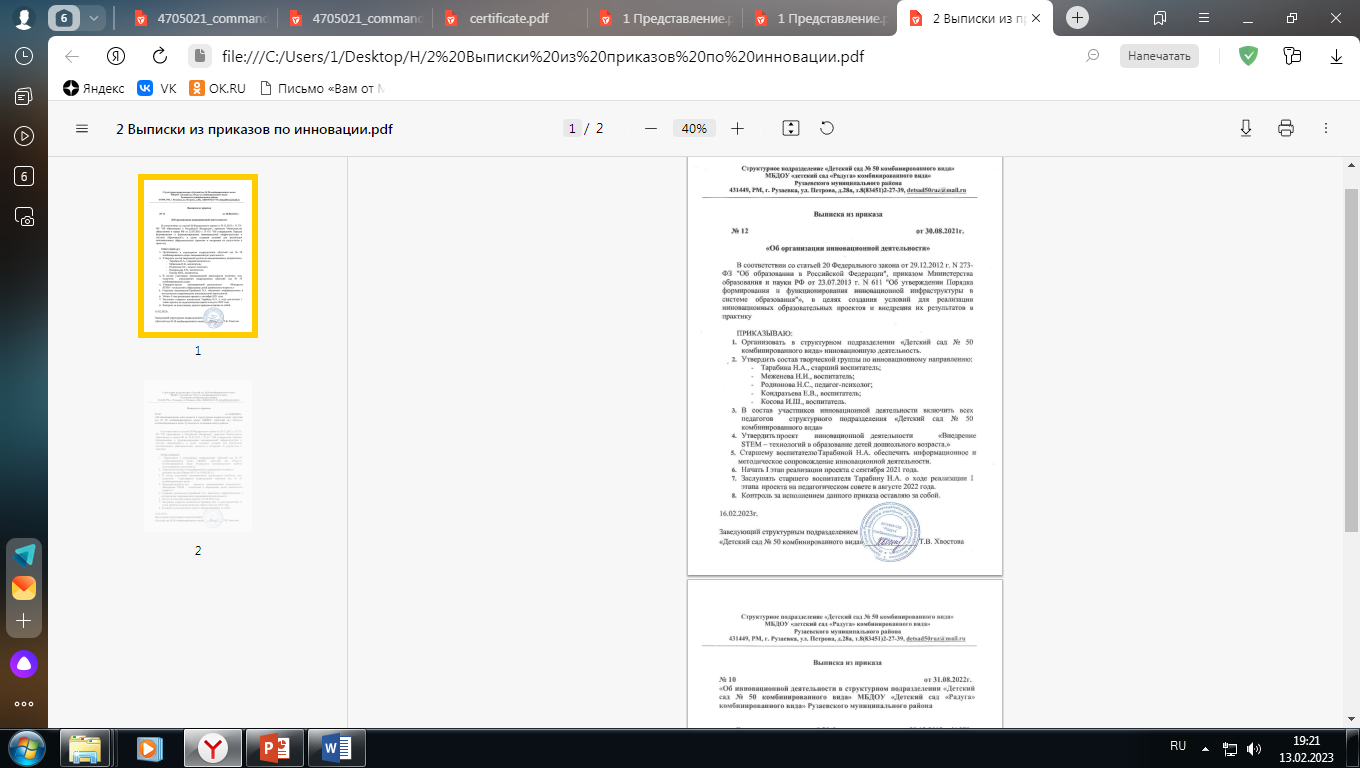 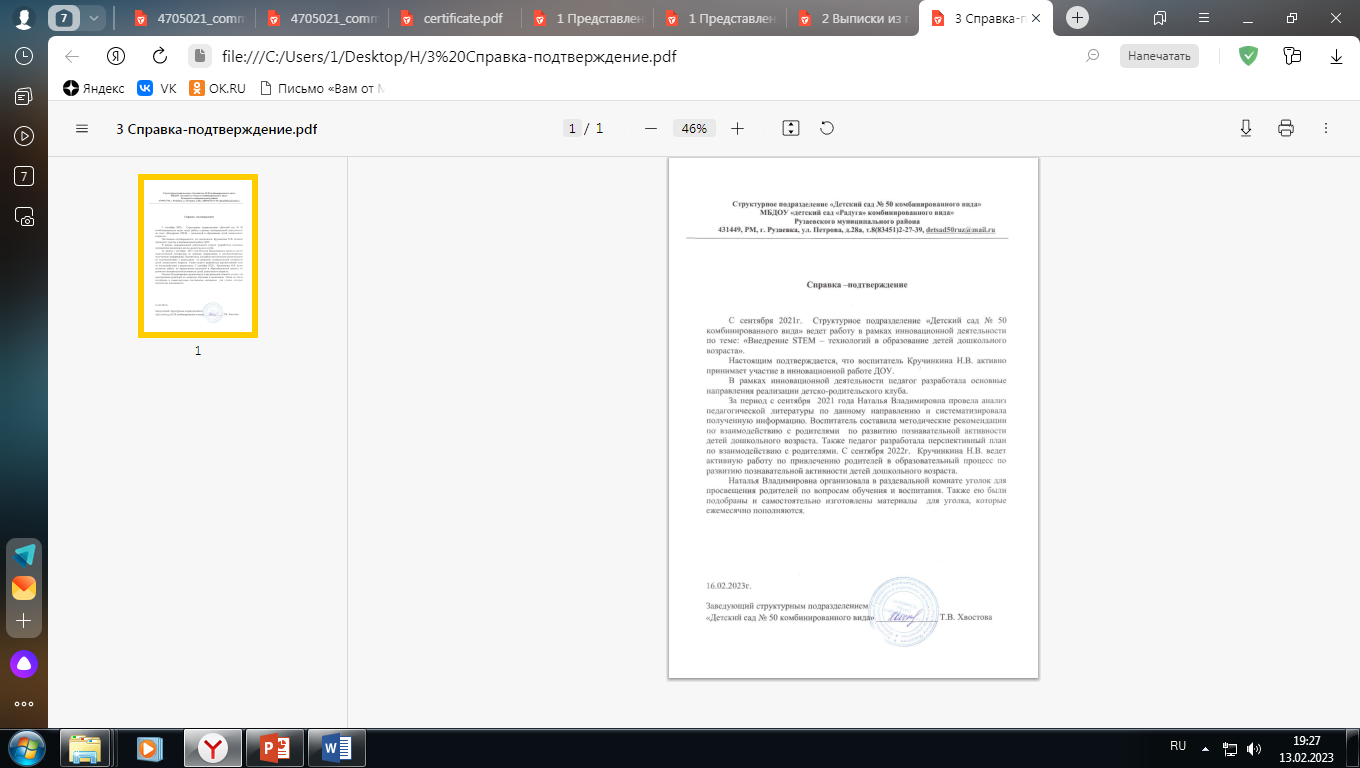 2. НАСТАВНИЧЕСТВО
НАЛИЧИЕ   ПУБЛИКАЦИЙ
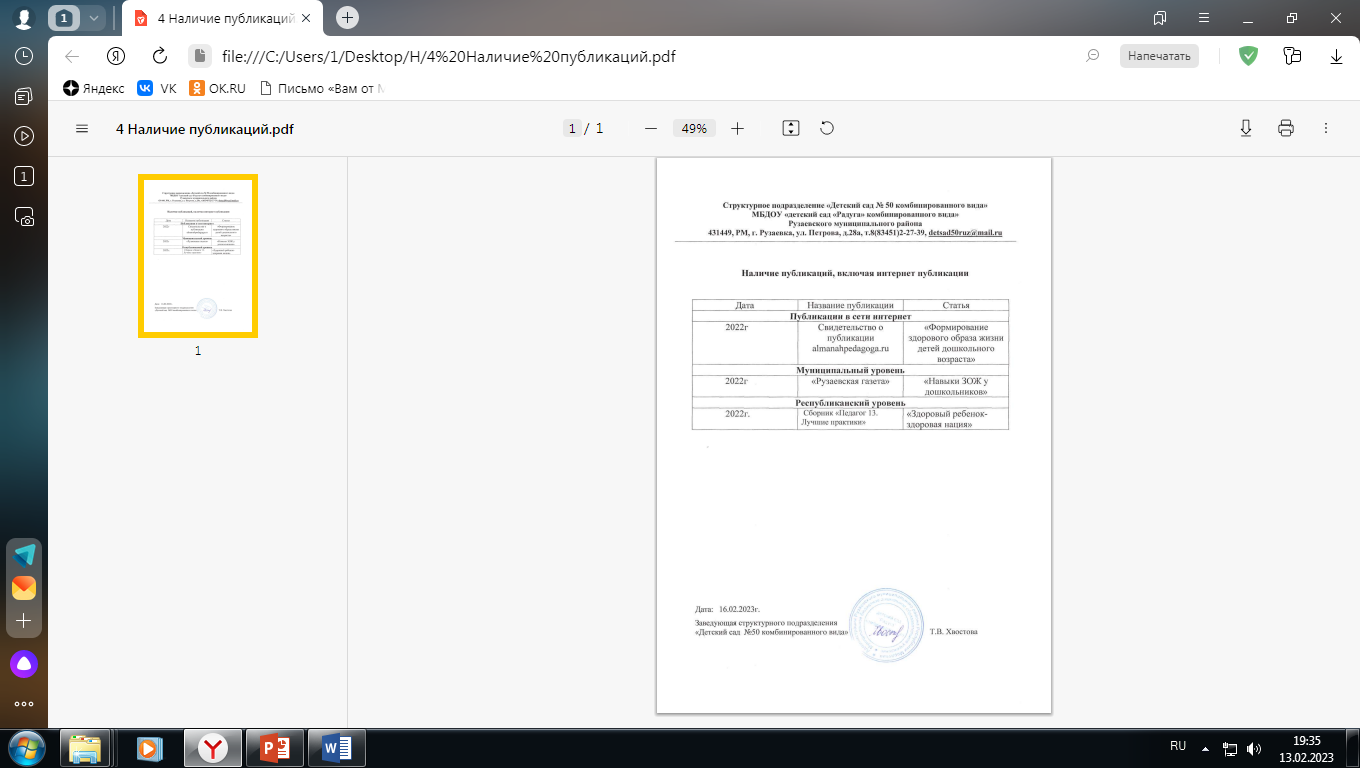 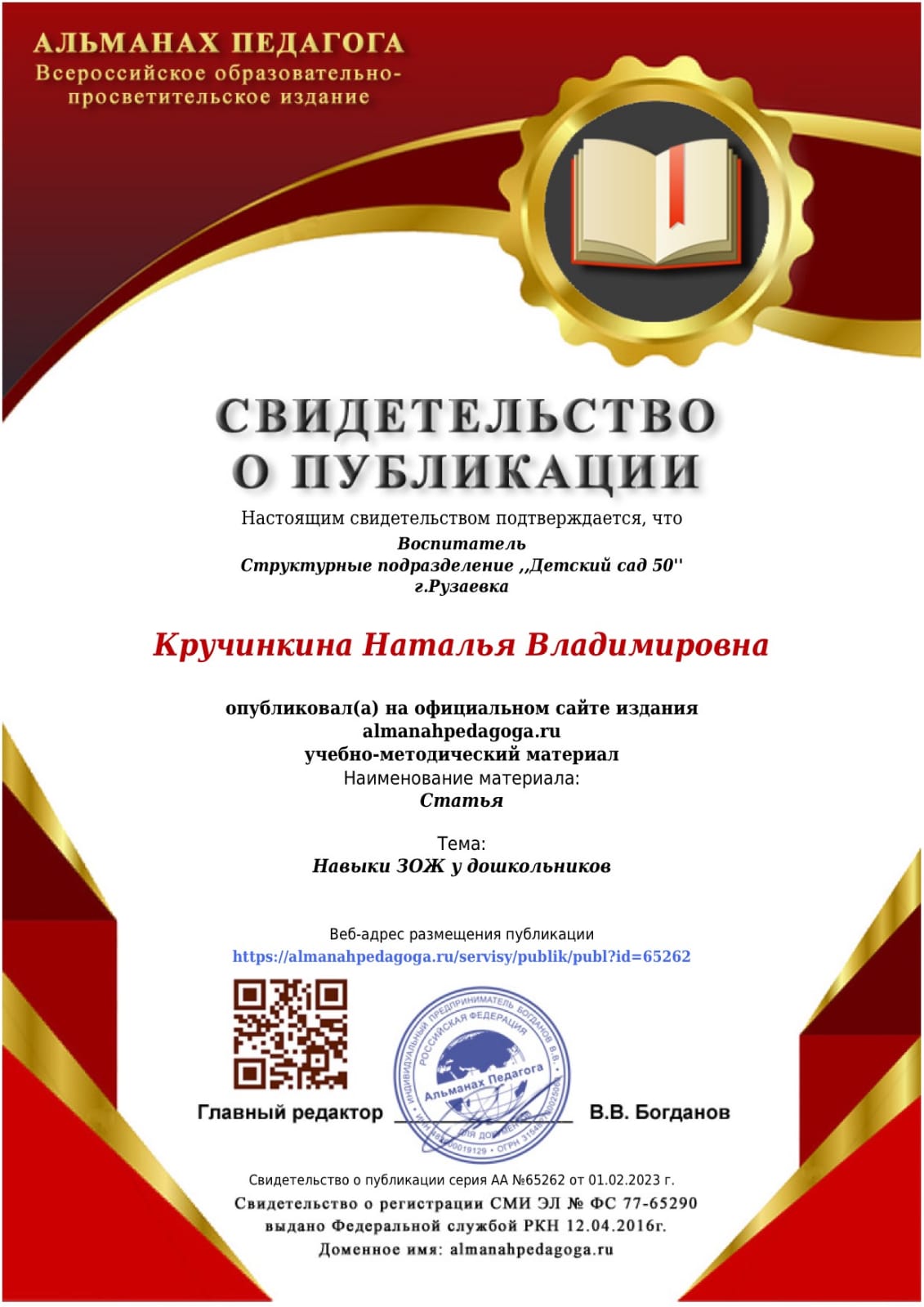 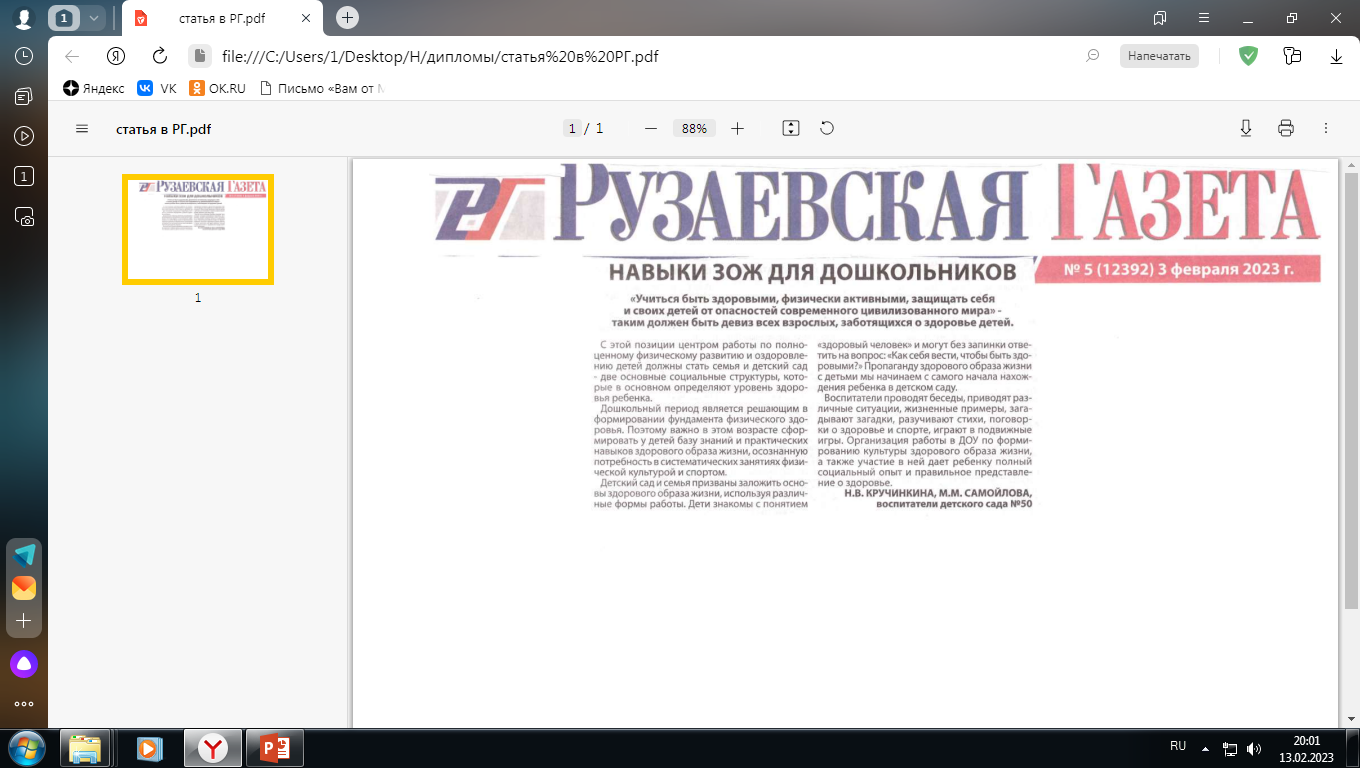 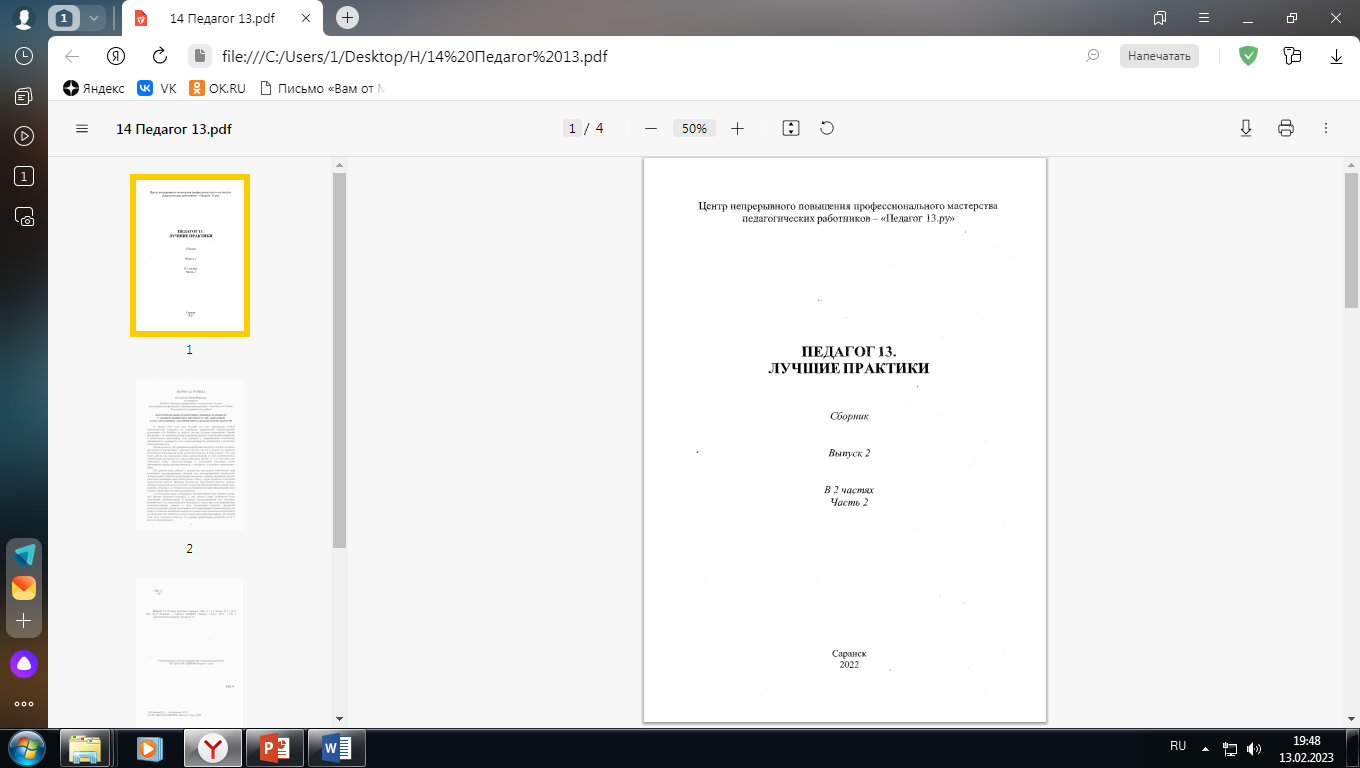 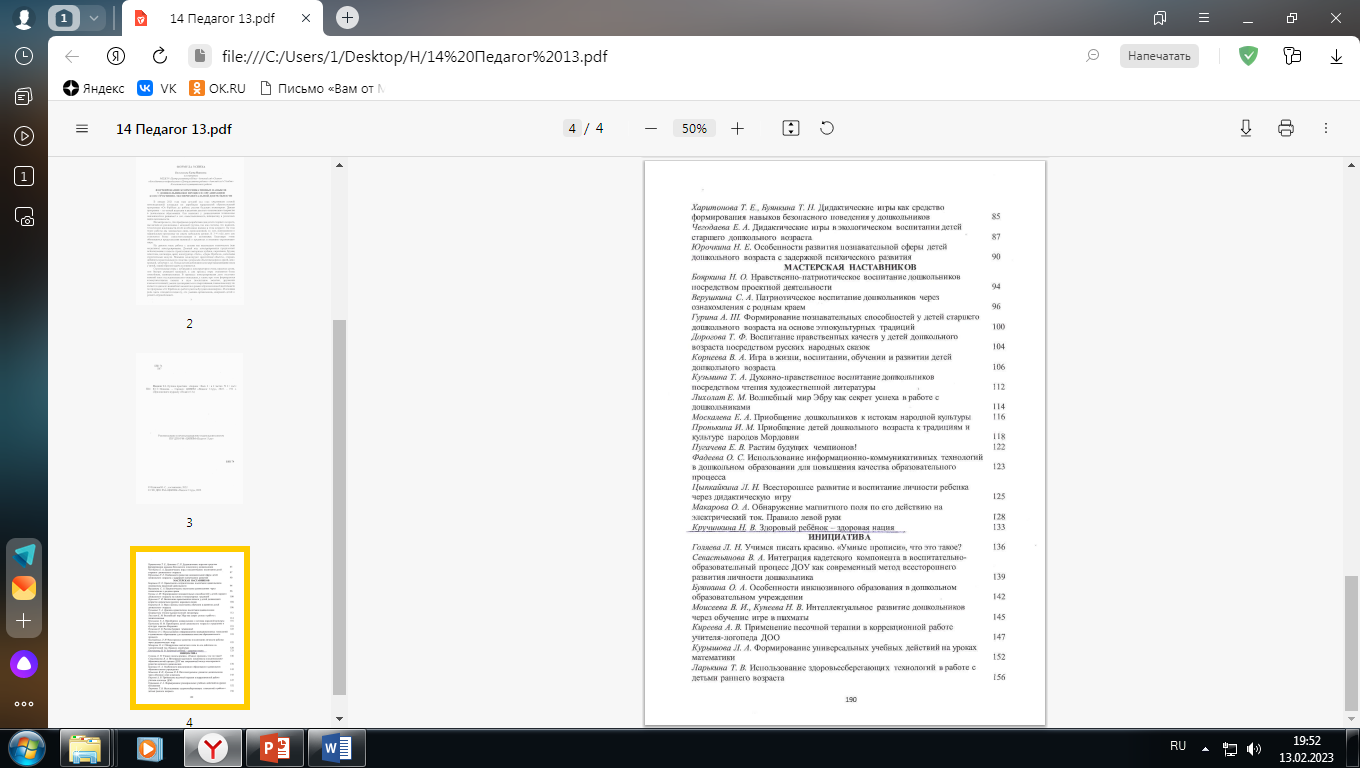 4.РЕЗУЛЬТАТЫ УЧАСТИЯ ВОСПИТАННИКОВ В : 
конкурсах;
выставках;
турнирах;
соревнованиях;
акциях;
фестивалях
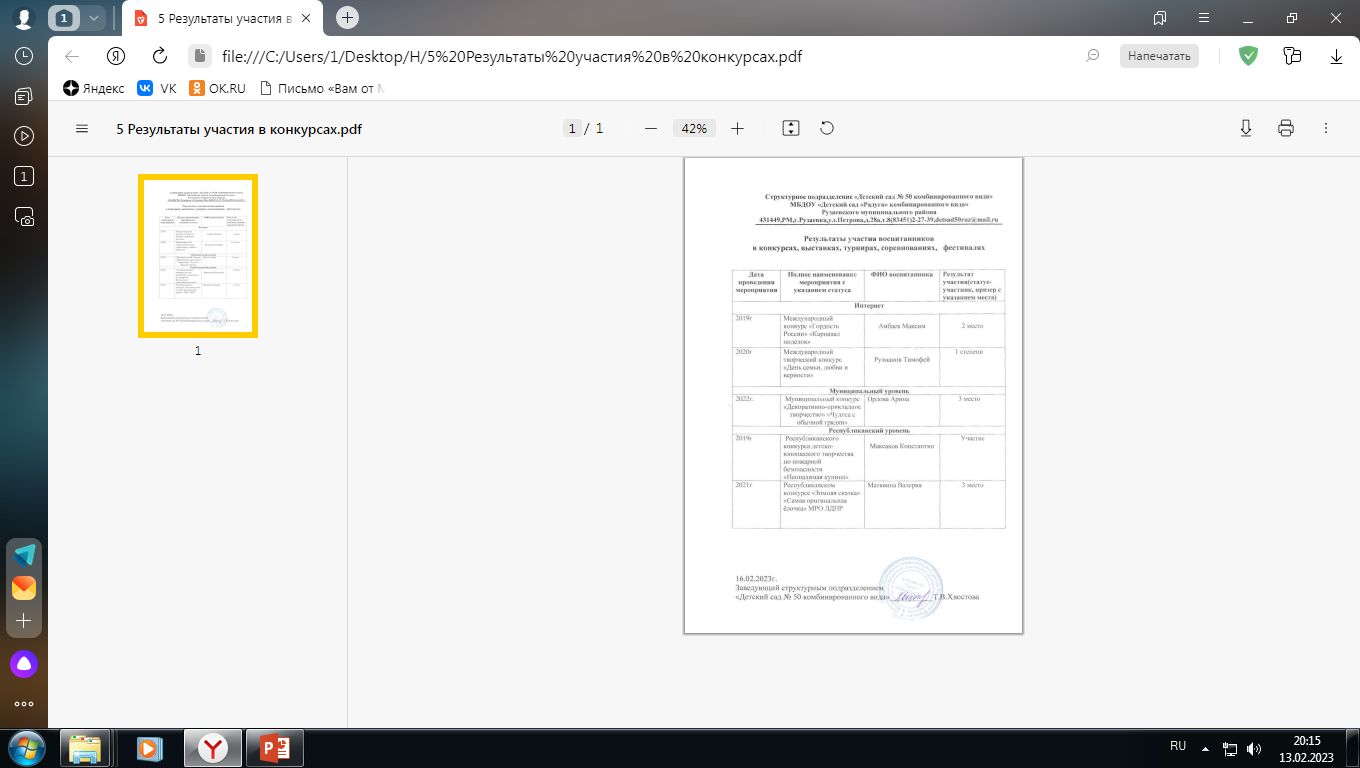 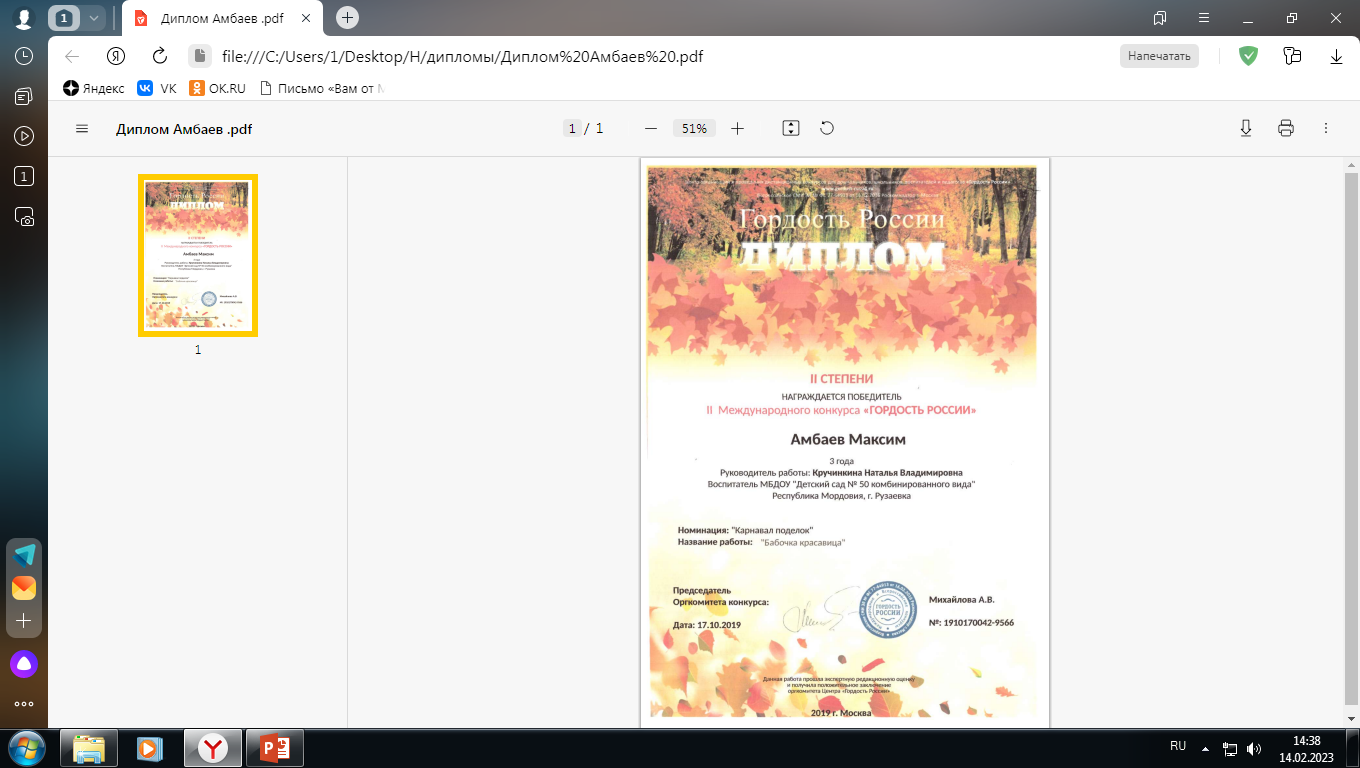 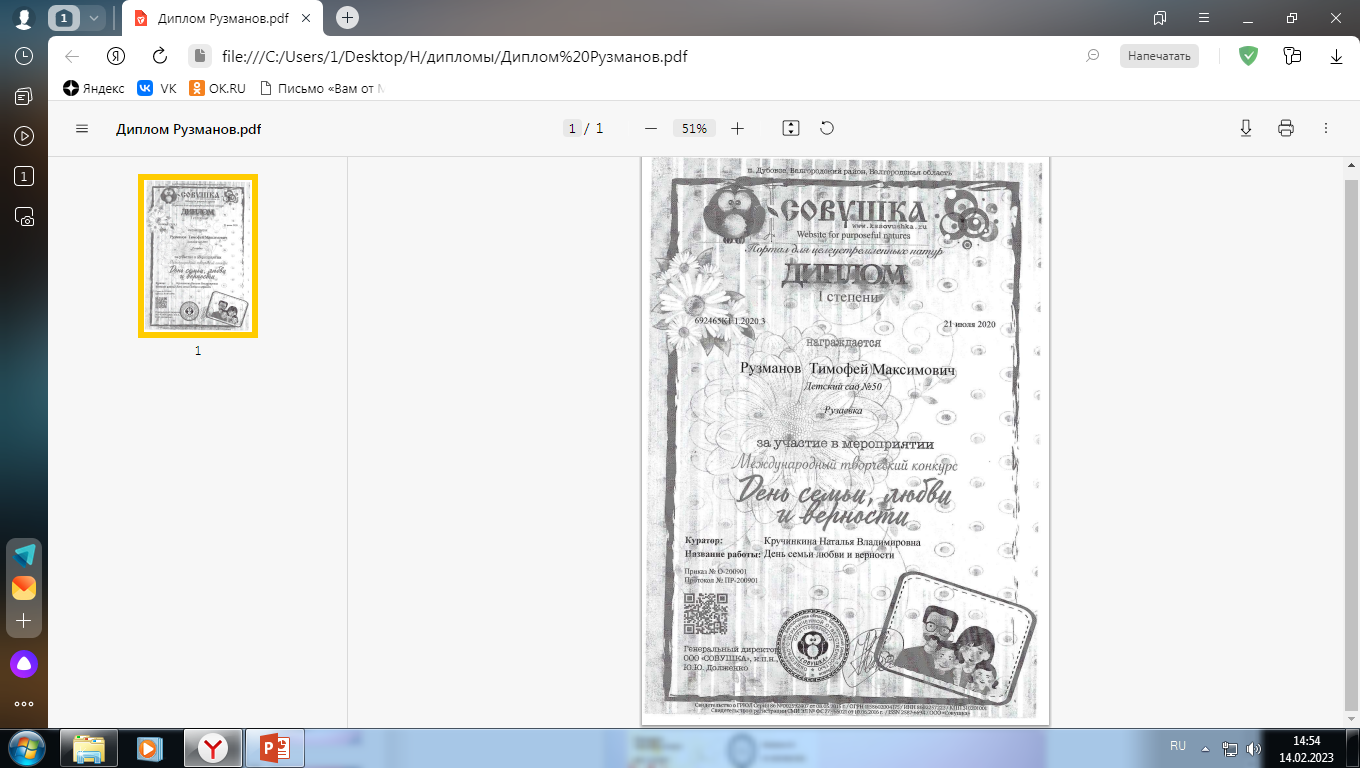 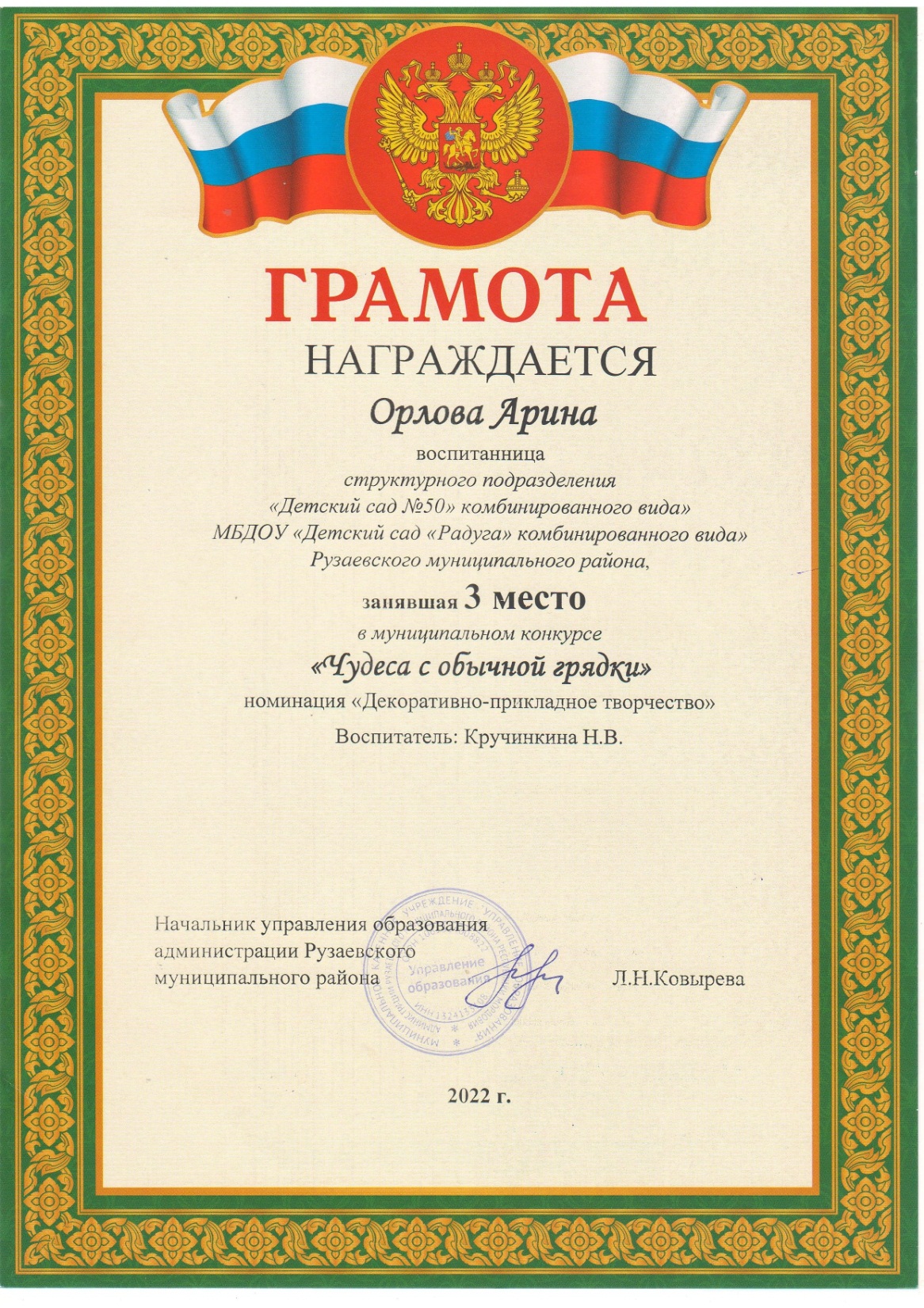 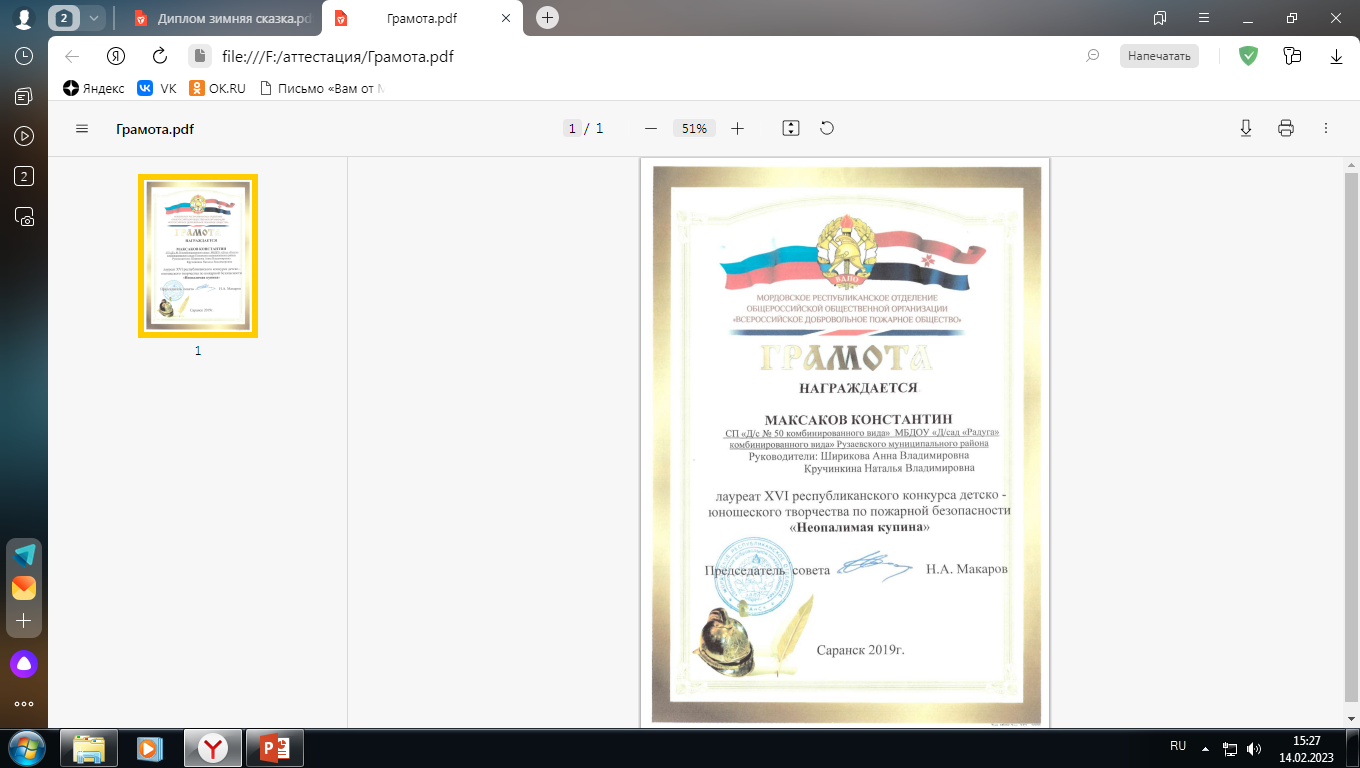 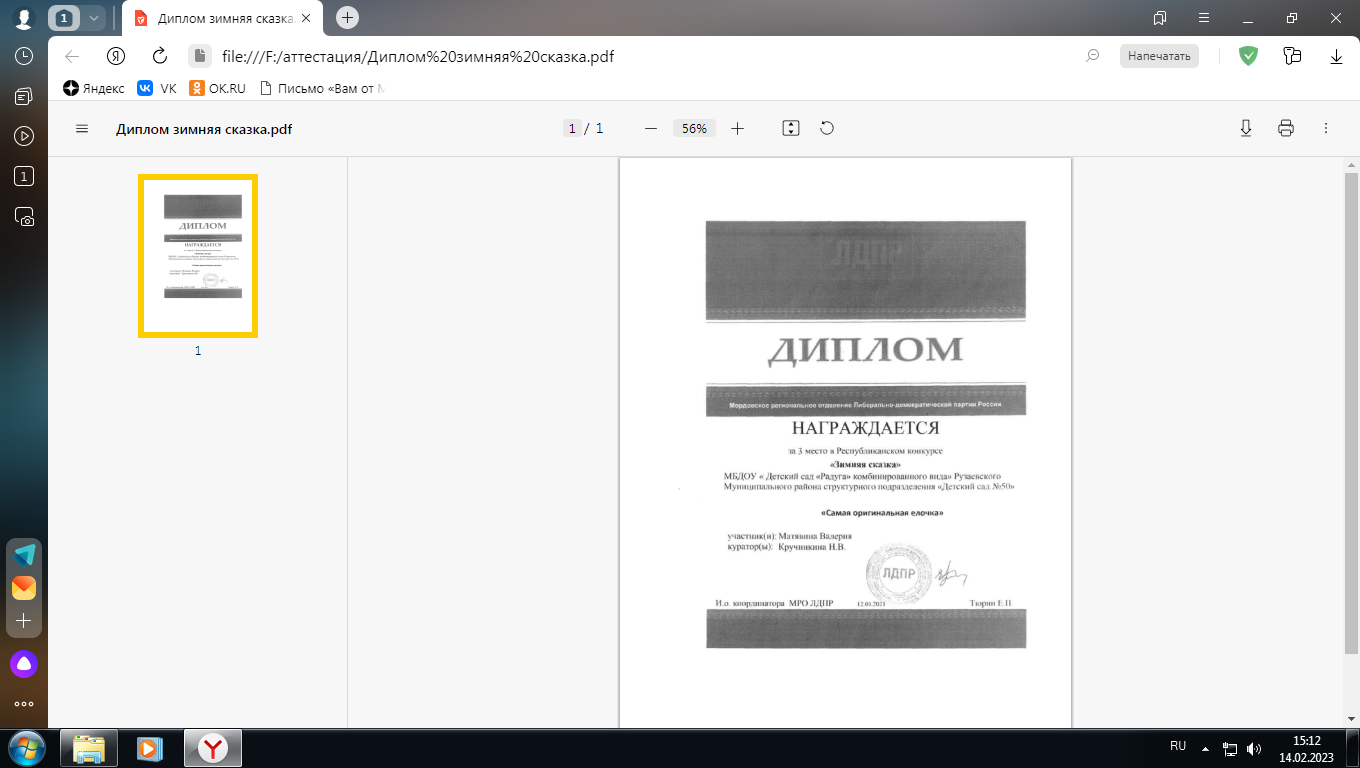 5. НАЛИЧИЕ АВТОРСКИХ ПРОГРАММ, 
МЕТОДИЧЕСКИХ ПОСОБИЙ
6.ВЫСТУПЛЕНИЯ ПЕДАГОГА НА ЗАСЕДАНИЯХ  МЕТОДИЧЕСКИХ СОВЕТОВ, НАУЧНО-ПРАКТИЧЕСКИХ КОНФЕРЕНЦИЯХ, ПЕДАГОГИЧЕСКИХ ЧТЕНИЯХ , СЕМИНАРАХ, СЕКЦИЯХ, ФОРУМАХ,  РАДИОПЕРЕДАЧАХ (ОЧНО)
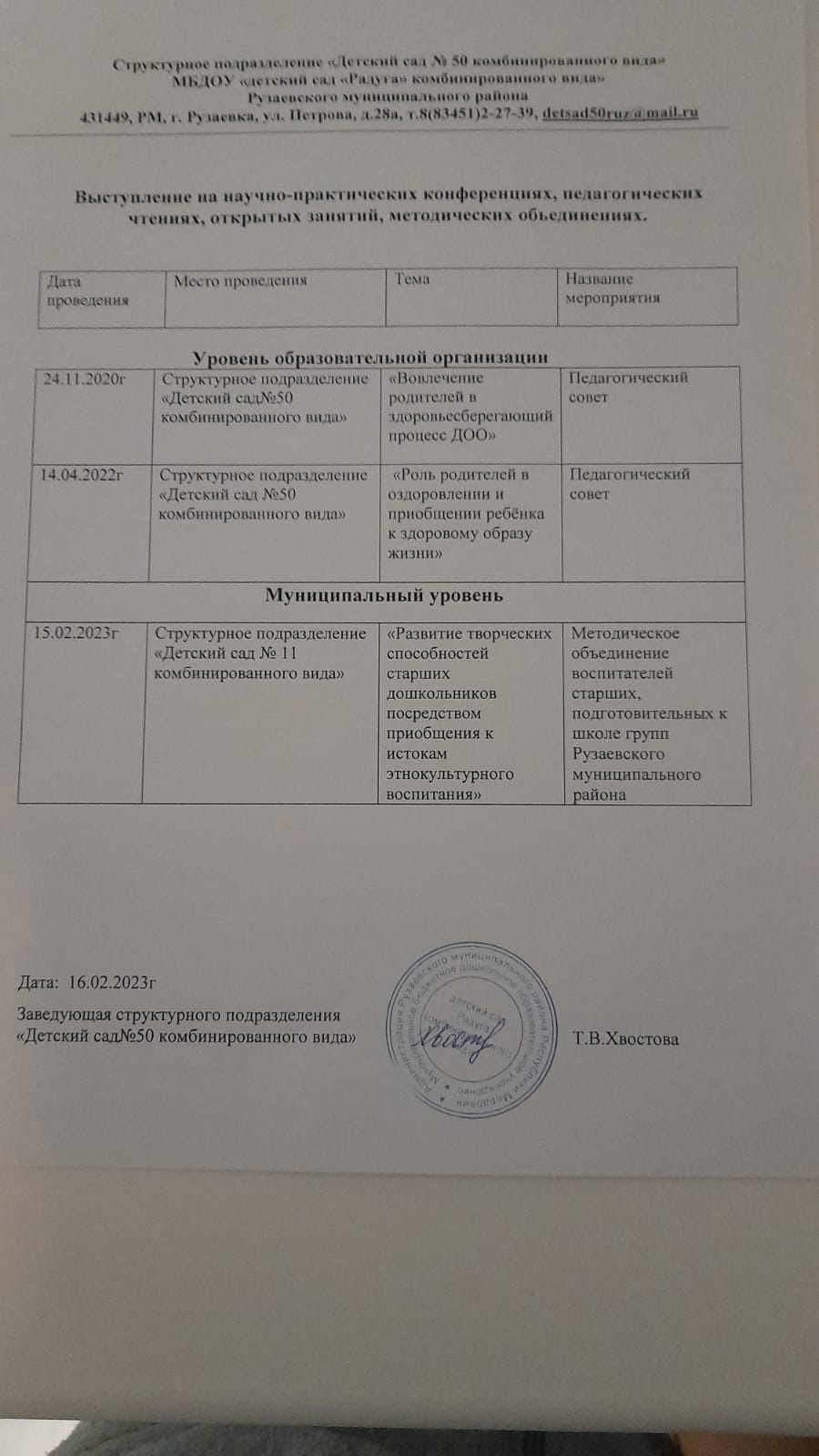 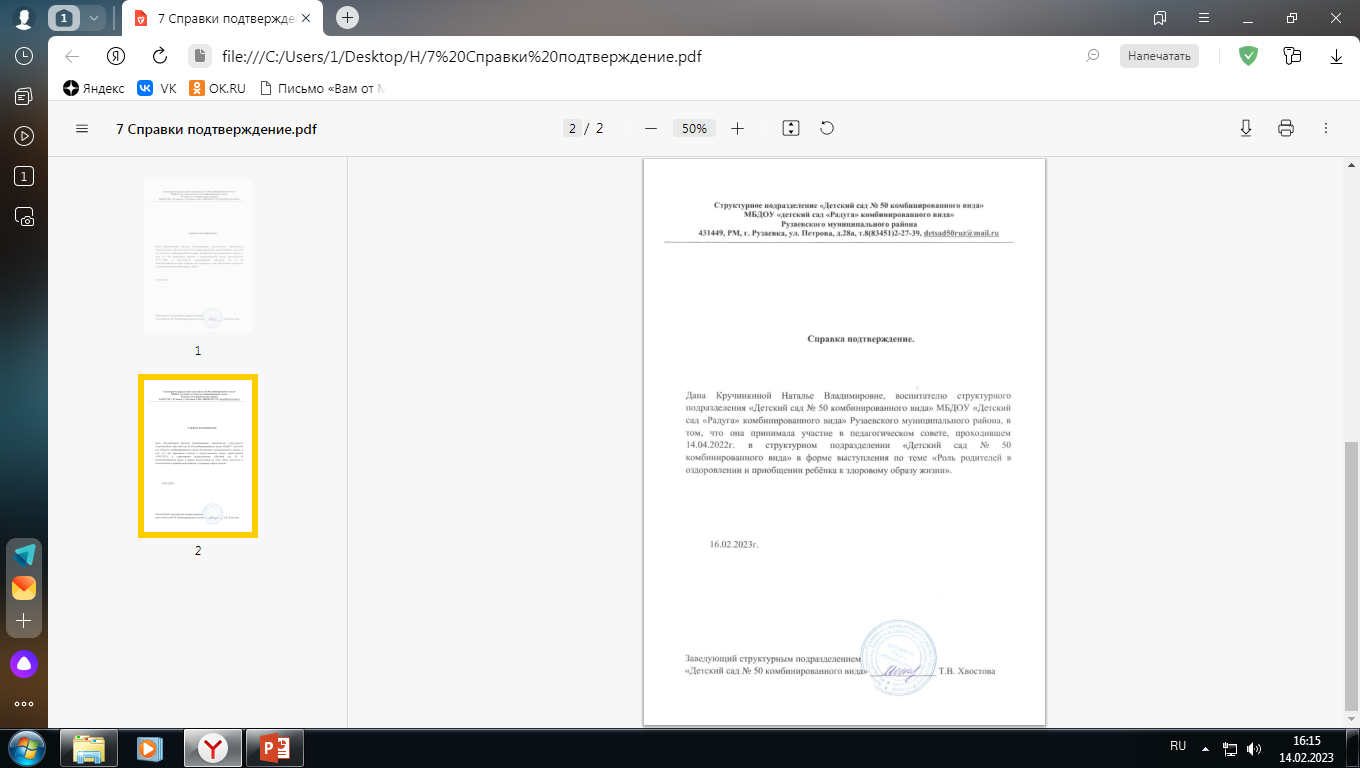 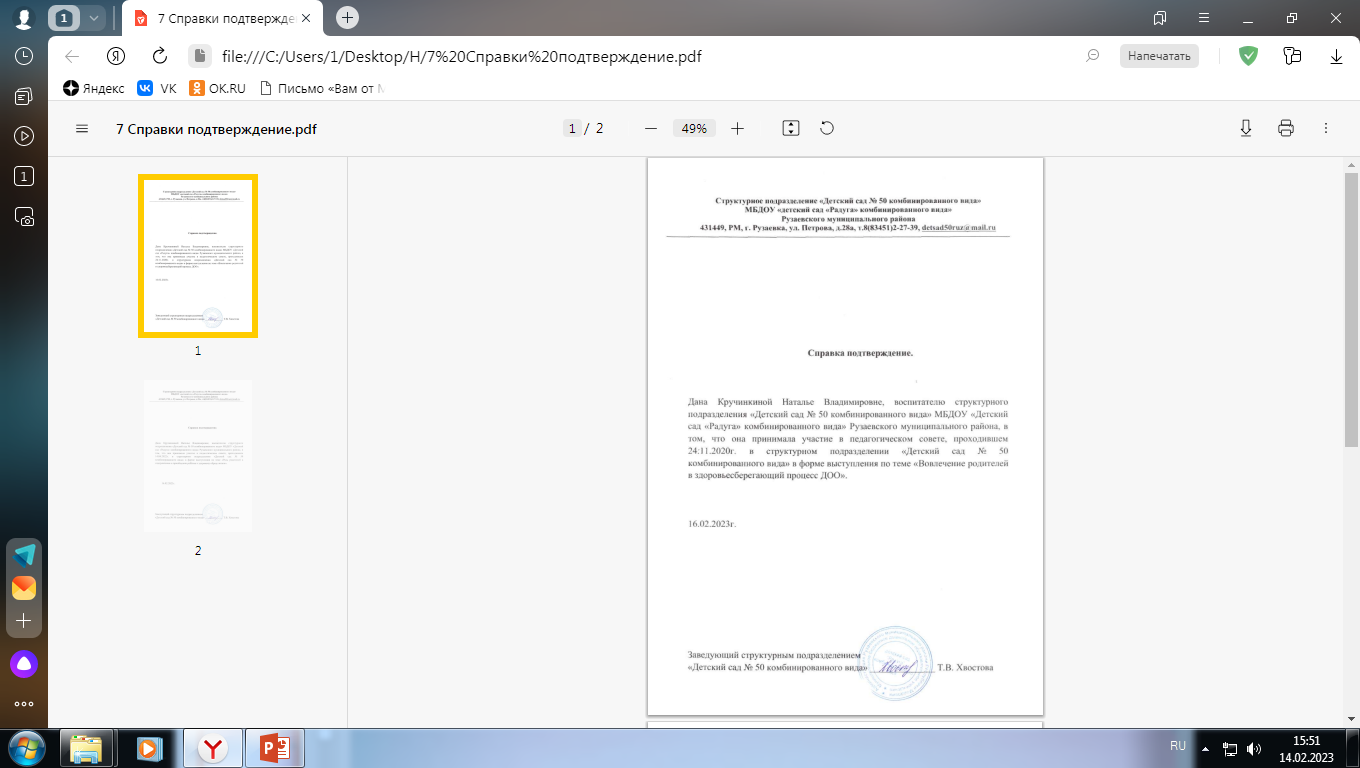 7. ПРОВЕДЕНИЕ ОТКРЫТЫХ ЗАНЯТИЙ, МАСТЕР-КЛАССОВ, МЕРОПРИЯТИЙ
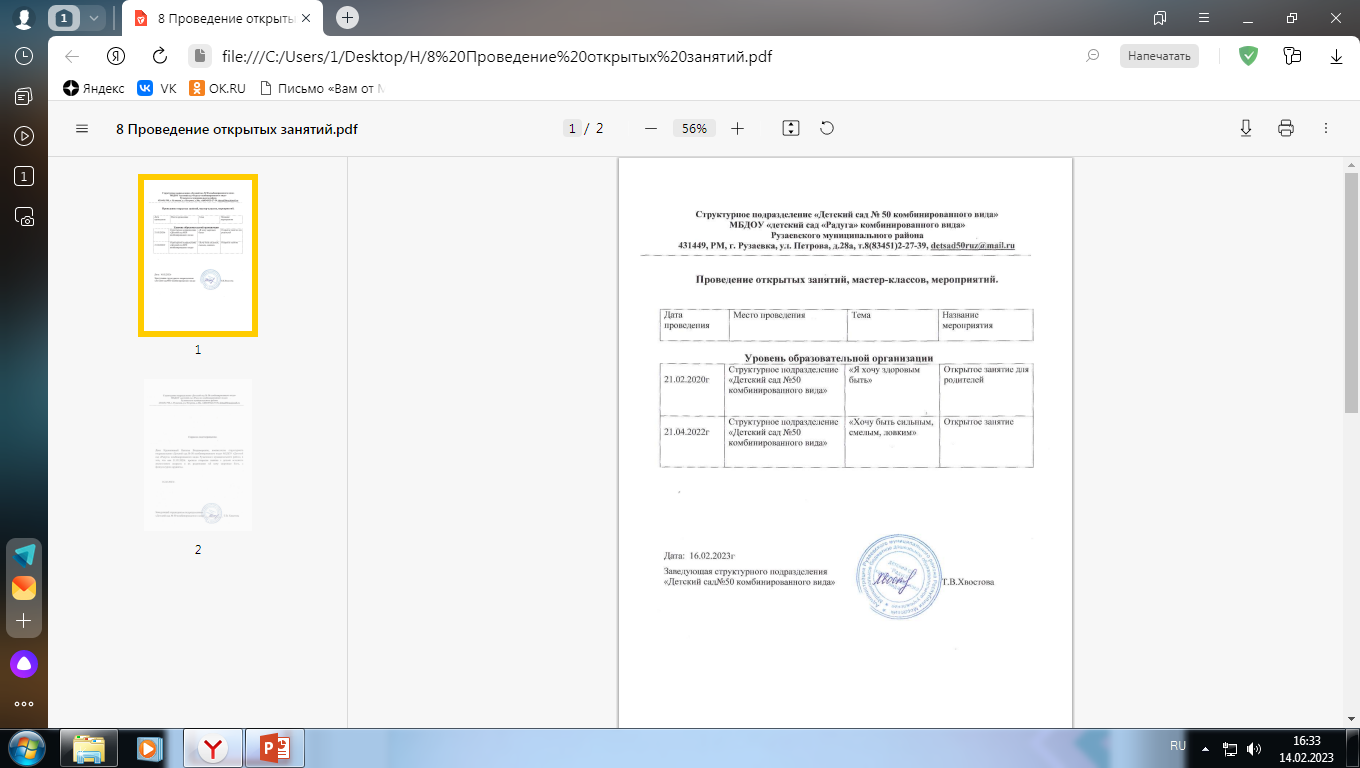 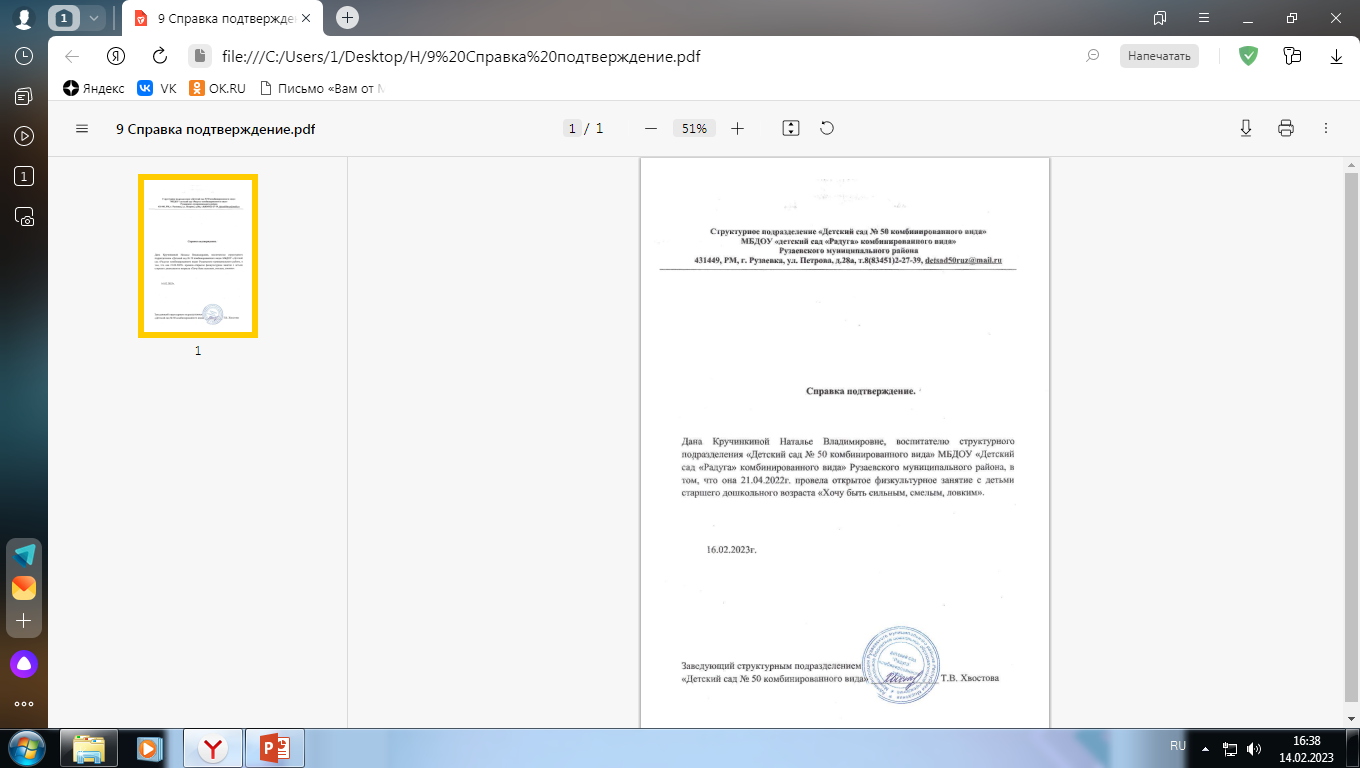 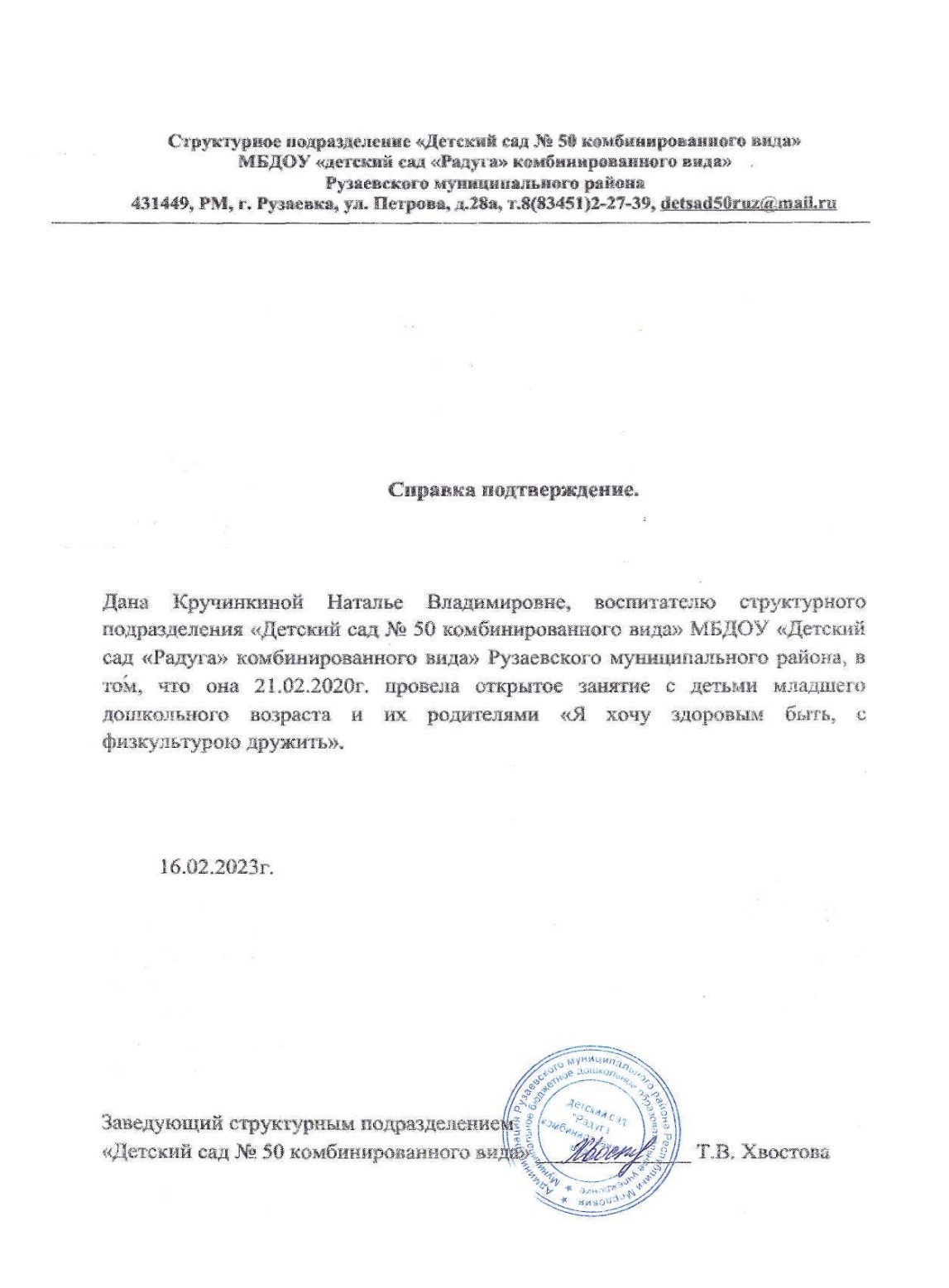 8. ЭКСПЕРТНАЯ ДЕЯТЕЛЬНОСТЬ
9. ОБЩЕСТВЕННО-ПЕДАГОГИЧЕСКАЯ АКТИВНОСТЬ ПЕДАГОГА: УЧАСТИЕ В КОМИССИЯХ, ПЕДАГОГИЧЕСКИХ СООБЩЕСТВАХ, В ЖЮРИ КОНКУРСОВ
10. ПОЗИТИВНЫЕ РЕЗУЛЬТАТЫ РАБОТЫ С ВОСПИТАННИКАМИ
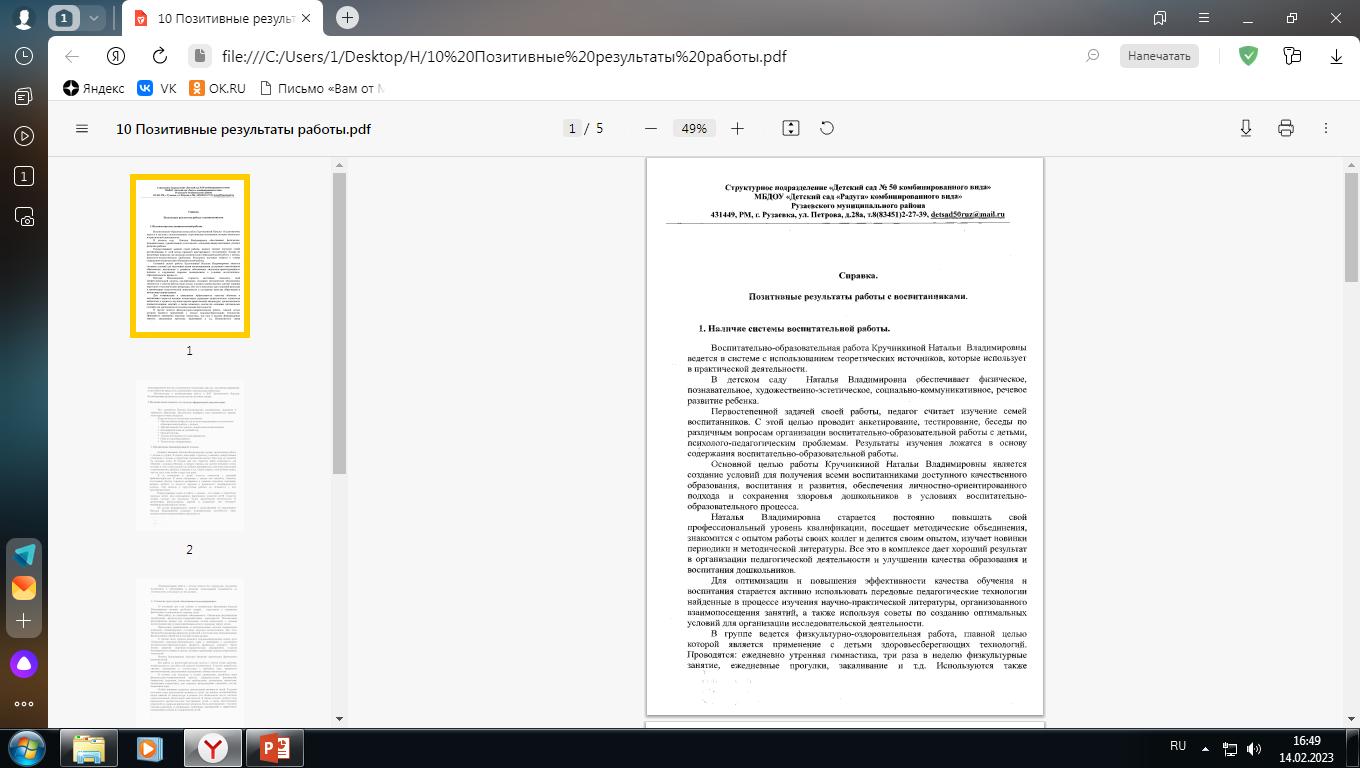 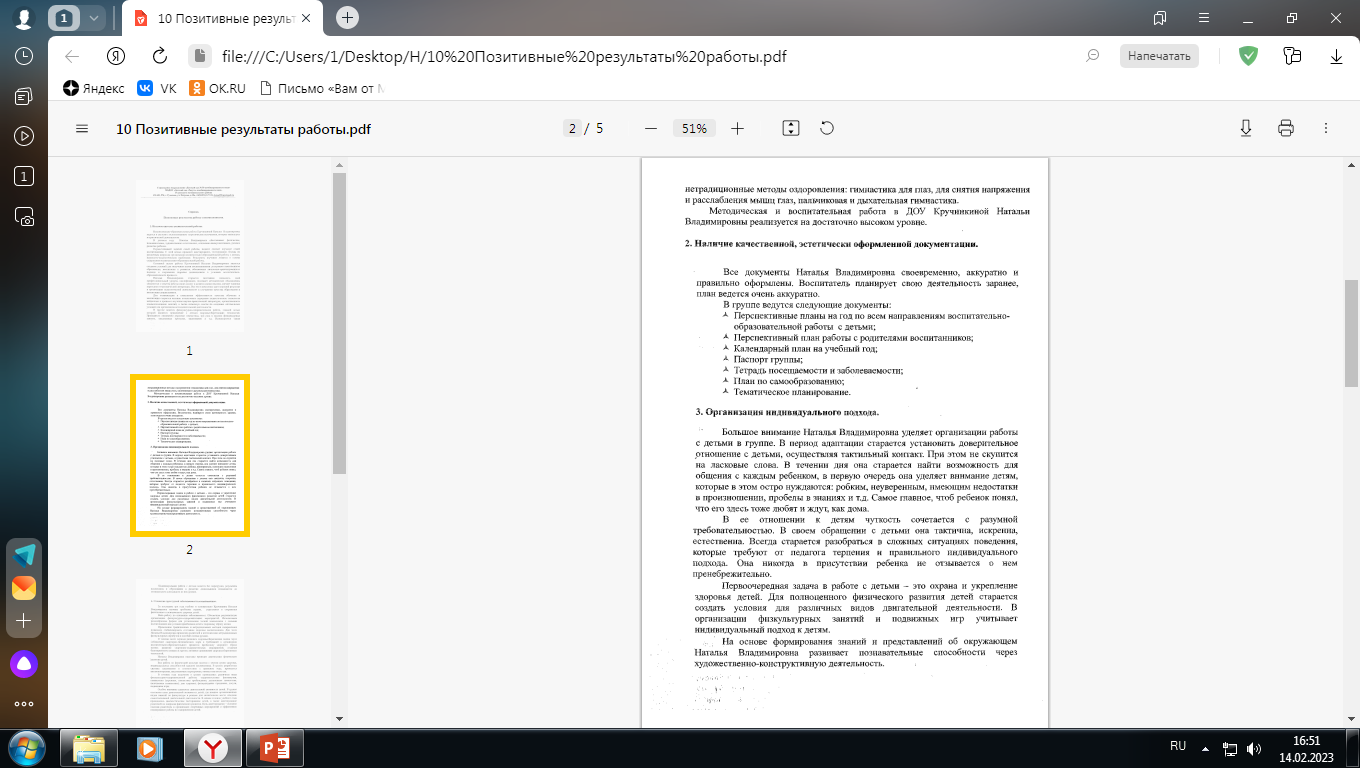 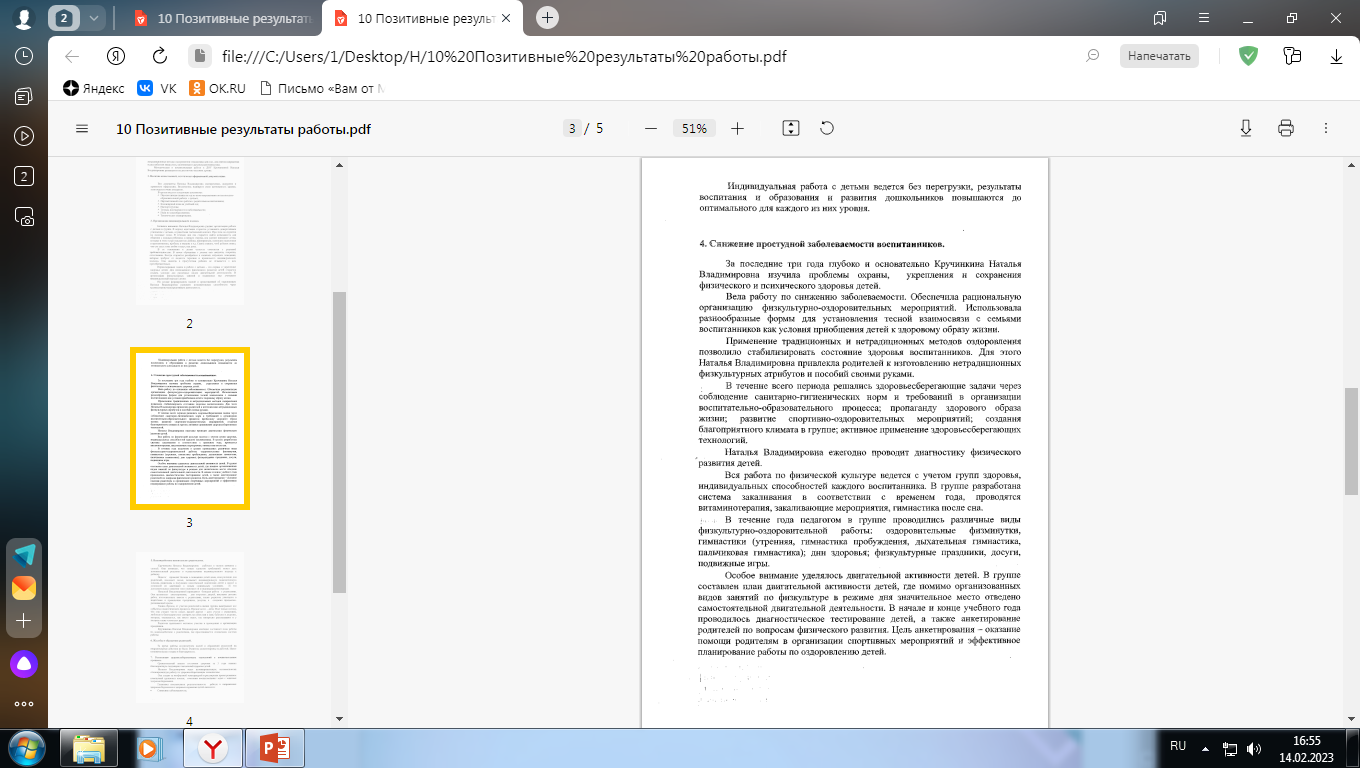 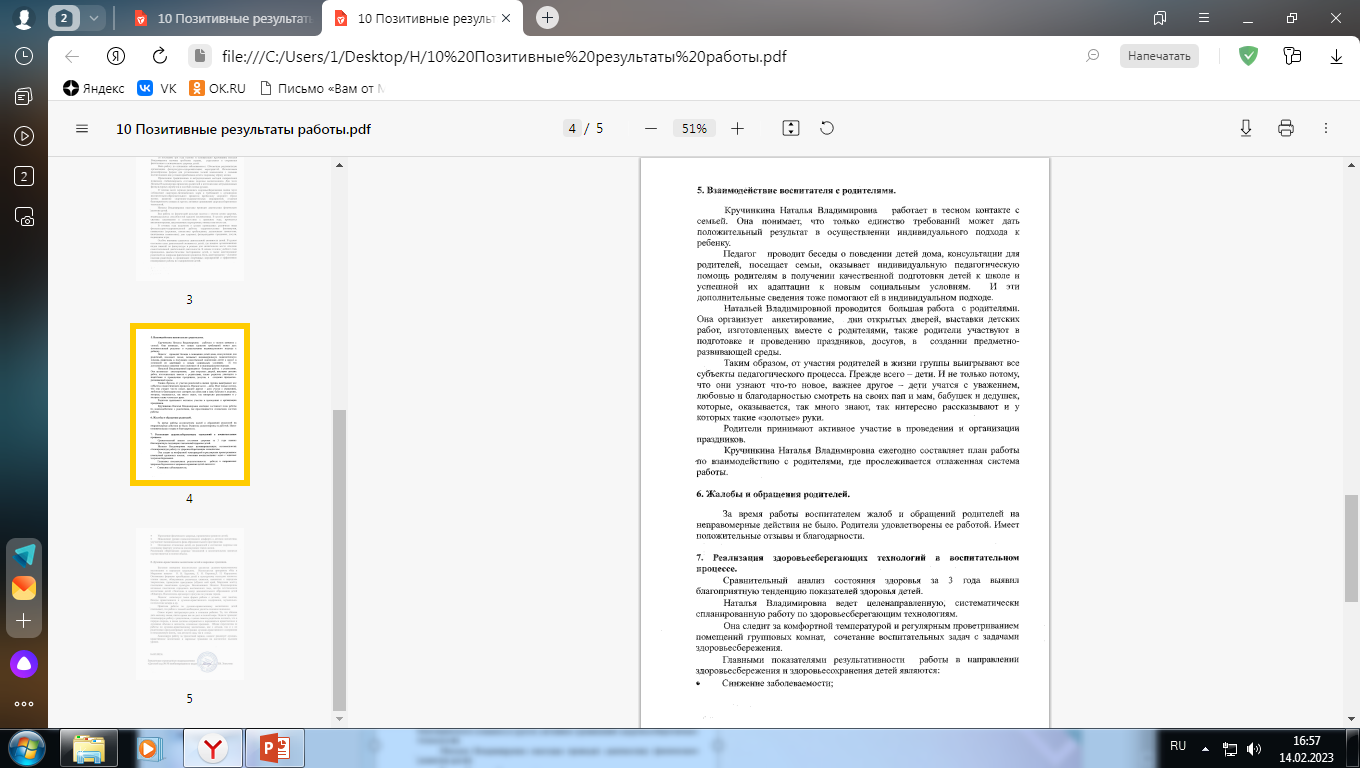 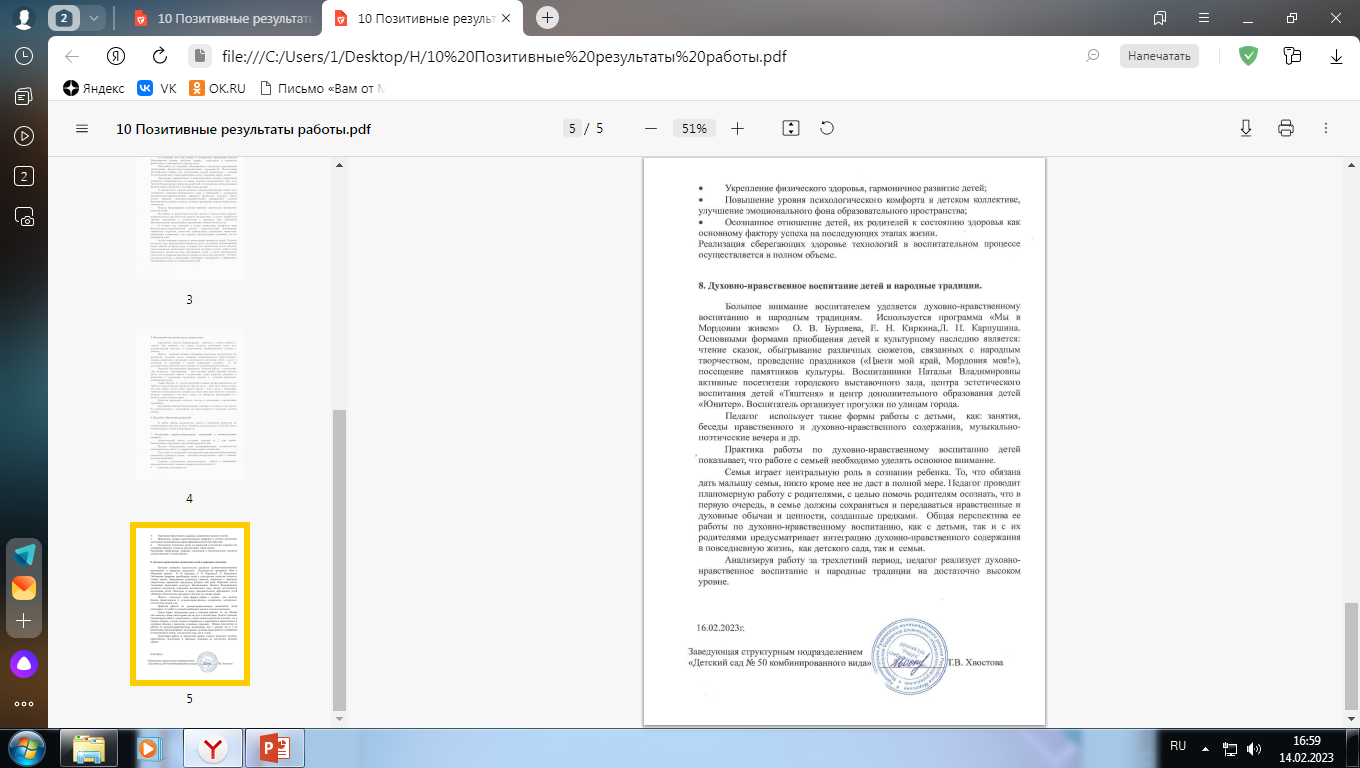 11. КАЧЕСТВО ВЗАИМОДЕЙСТВИЯ С РОДИТЕЛЯМИ
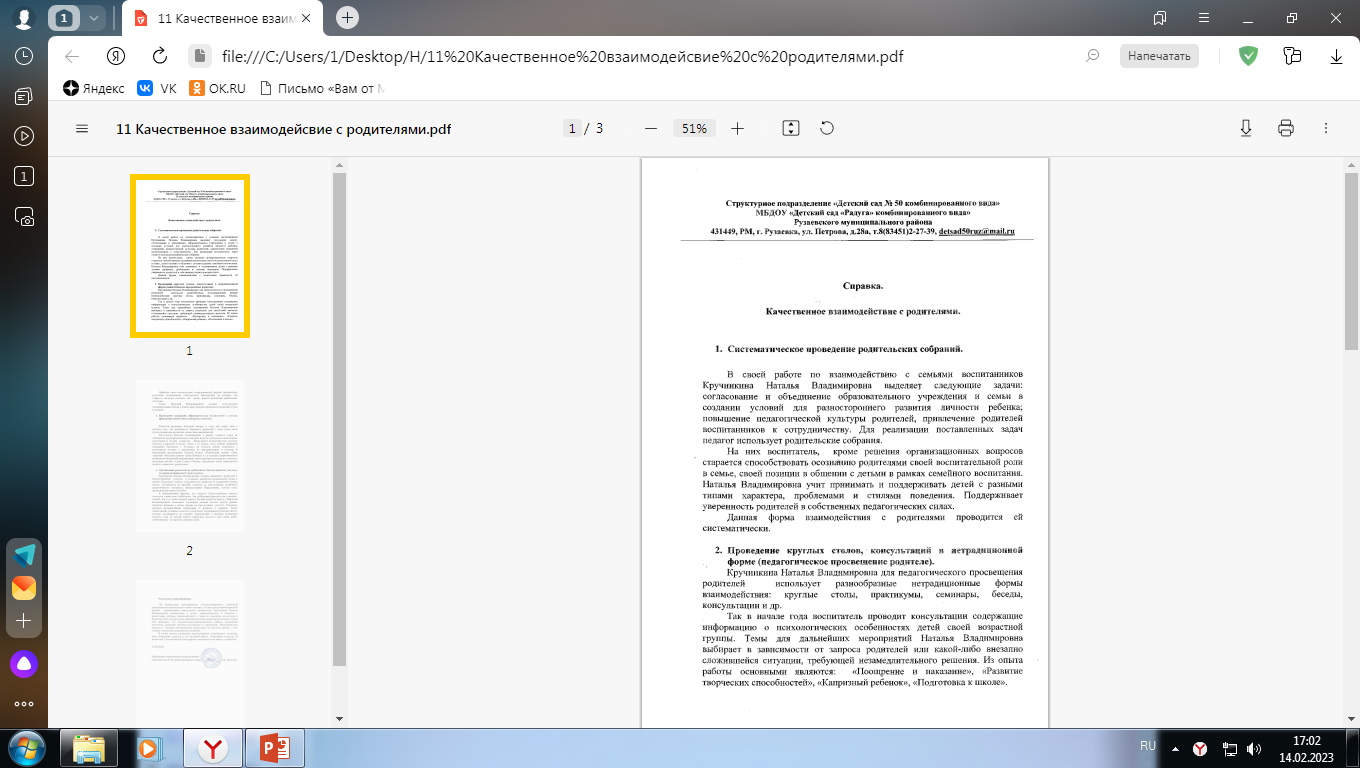 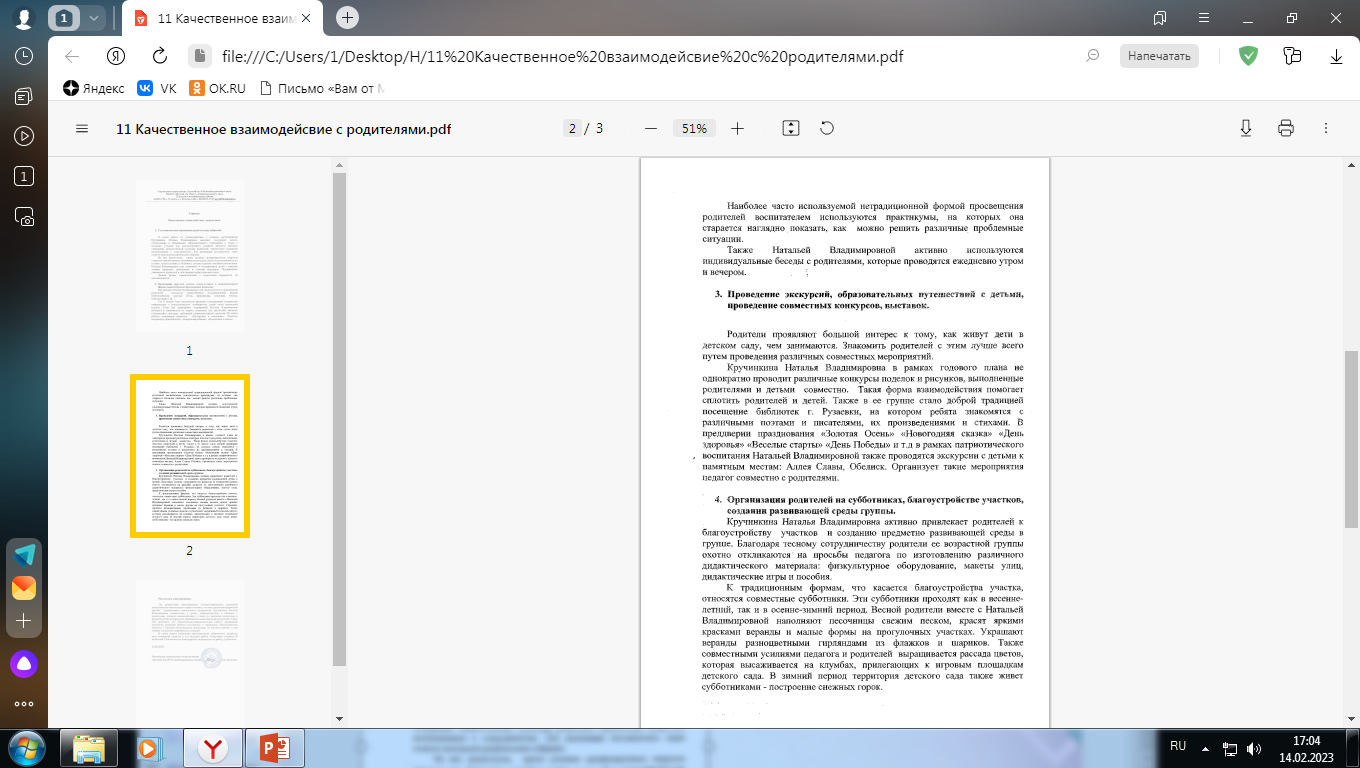 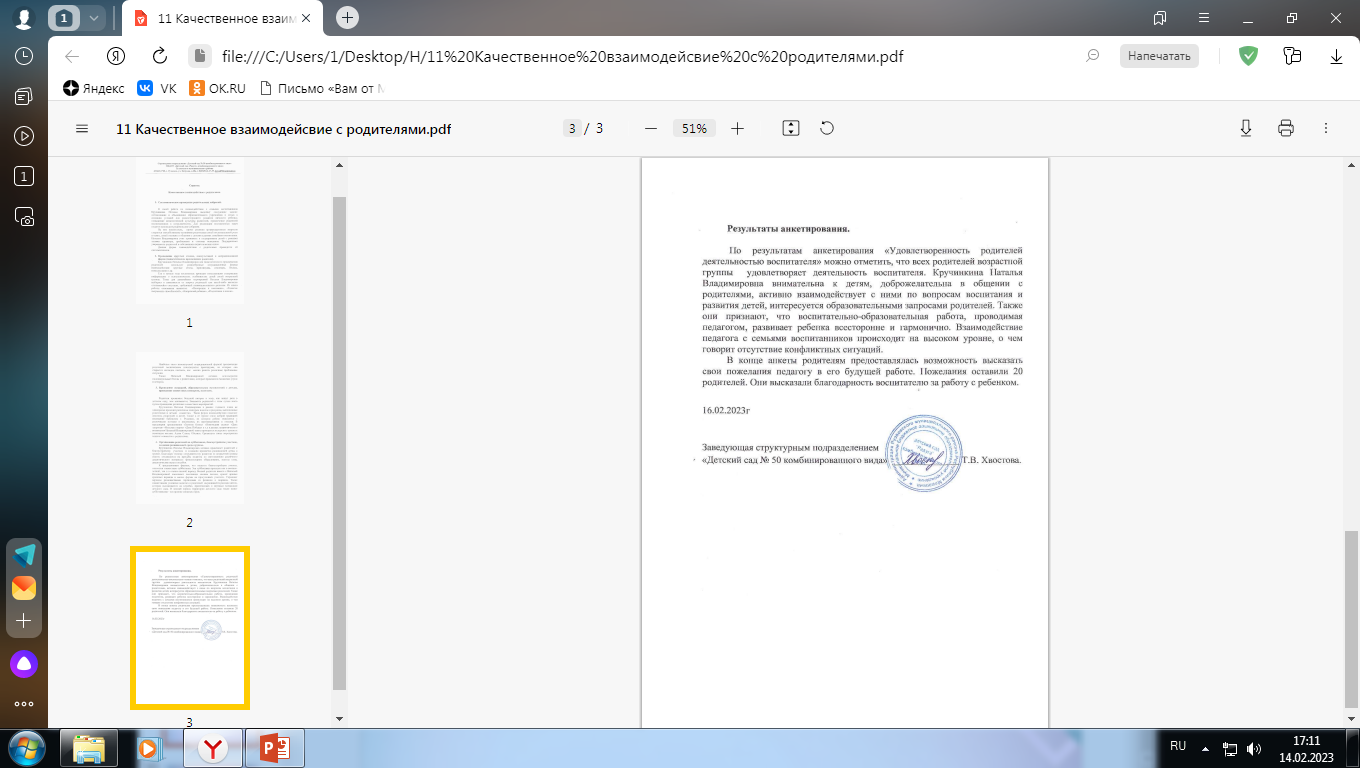 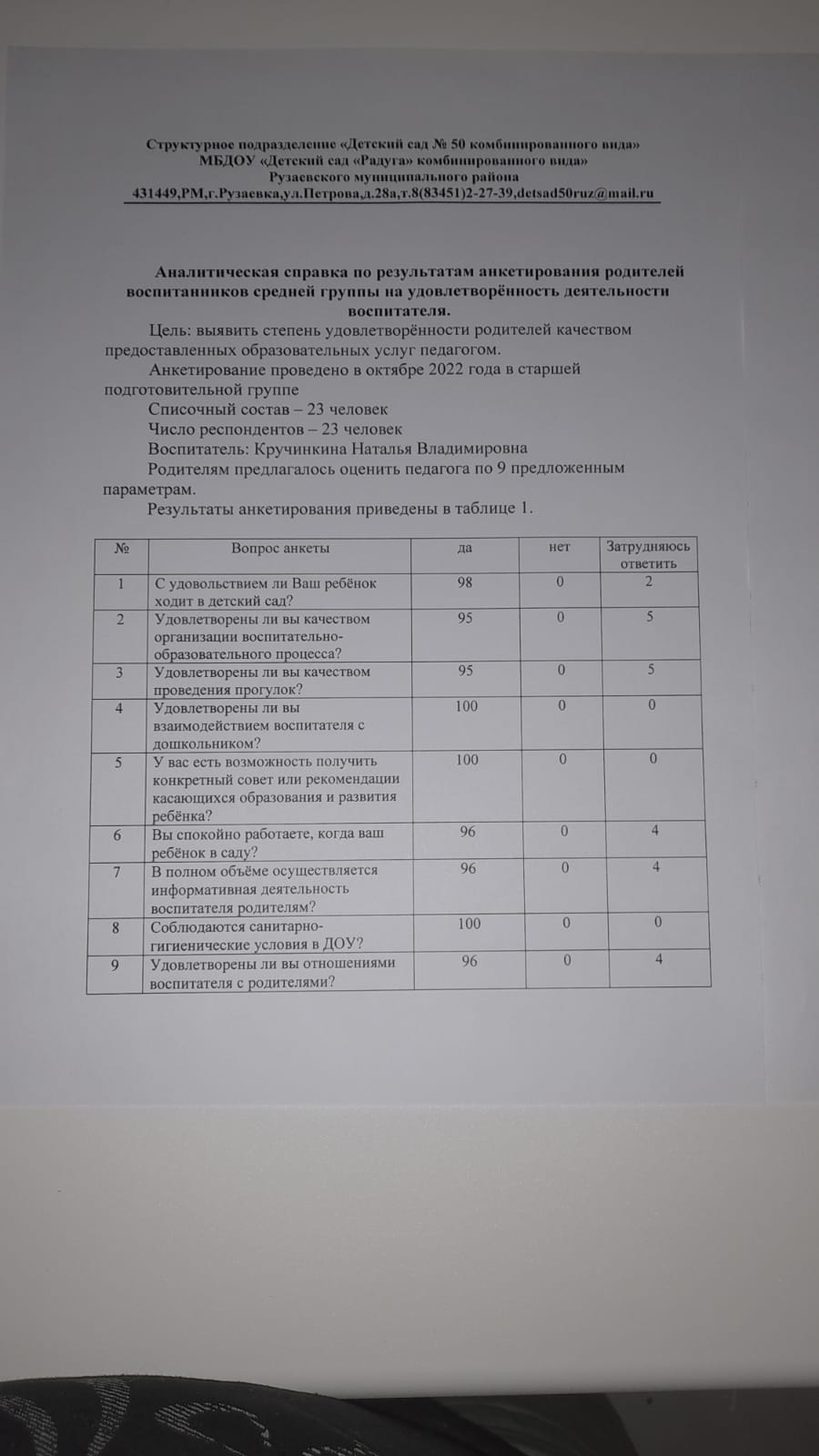 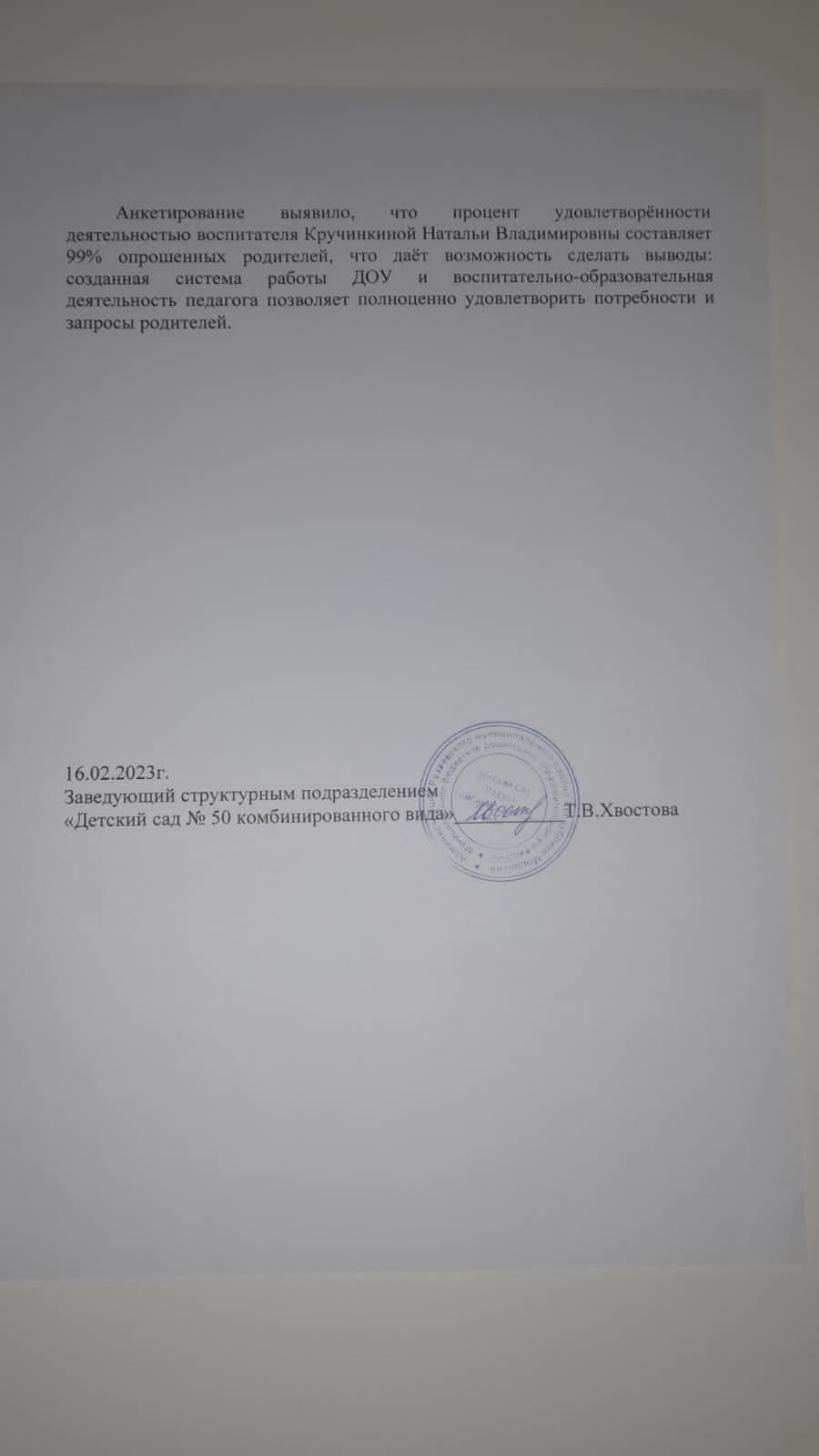 12. РАБОТА С ДЕТЬМИ ИЗ 
СОЦИАЛЬНО-НЕБЛАГОПОЛУЧНЫХ СЕМЕЙ
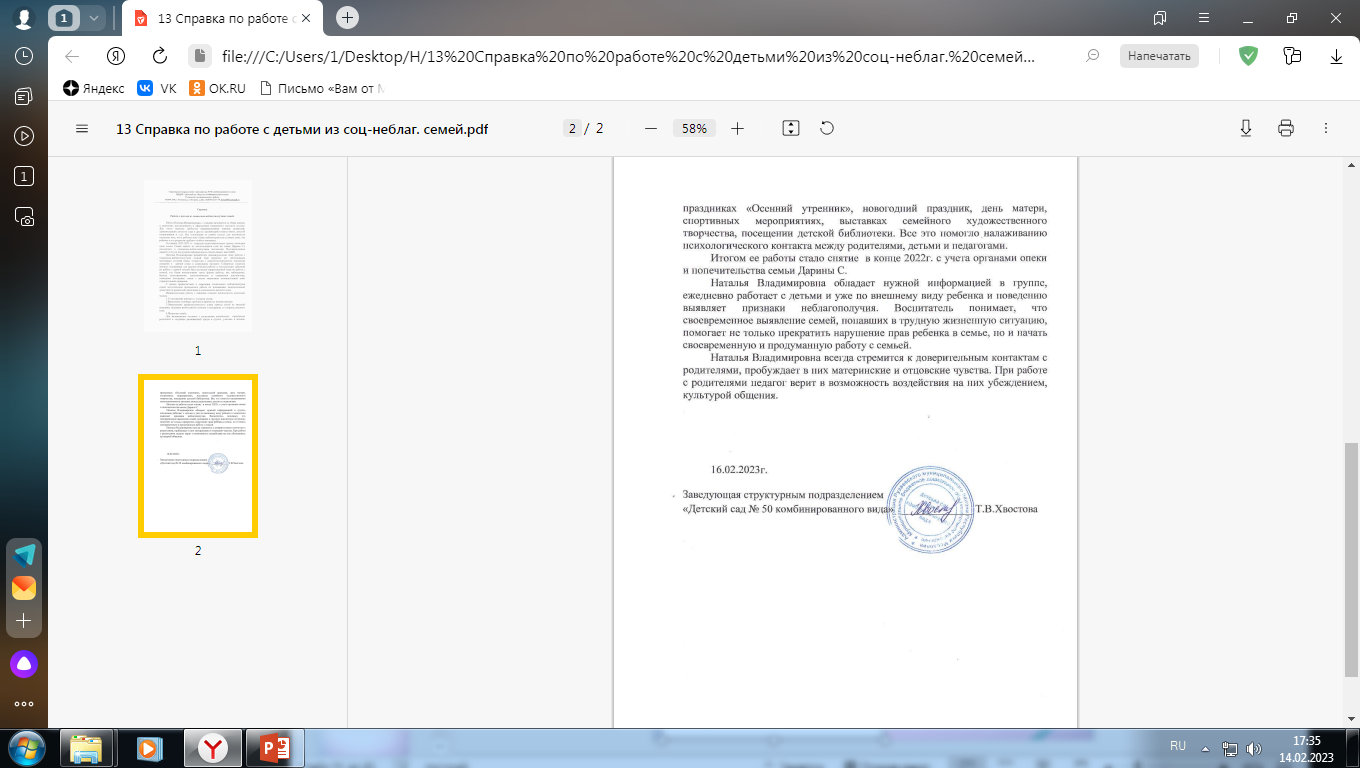 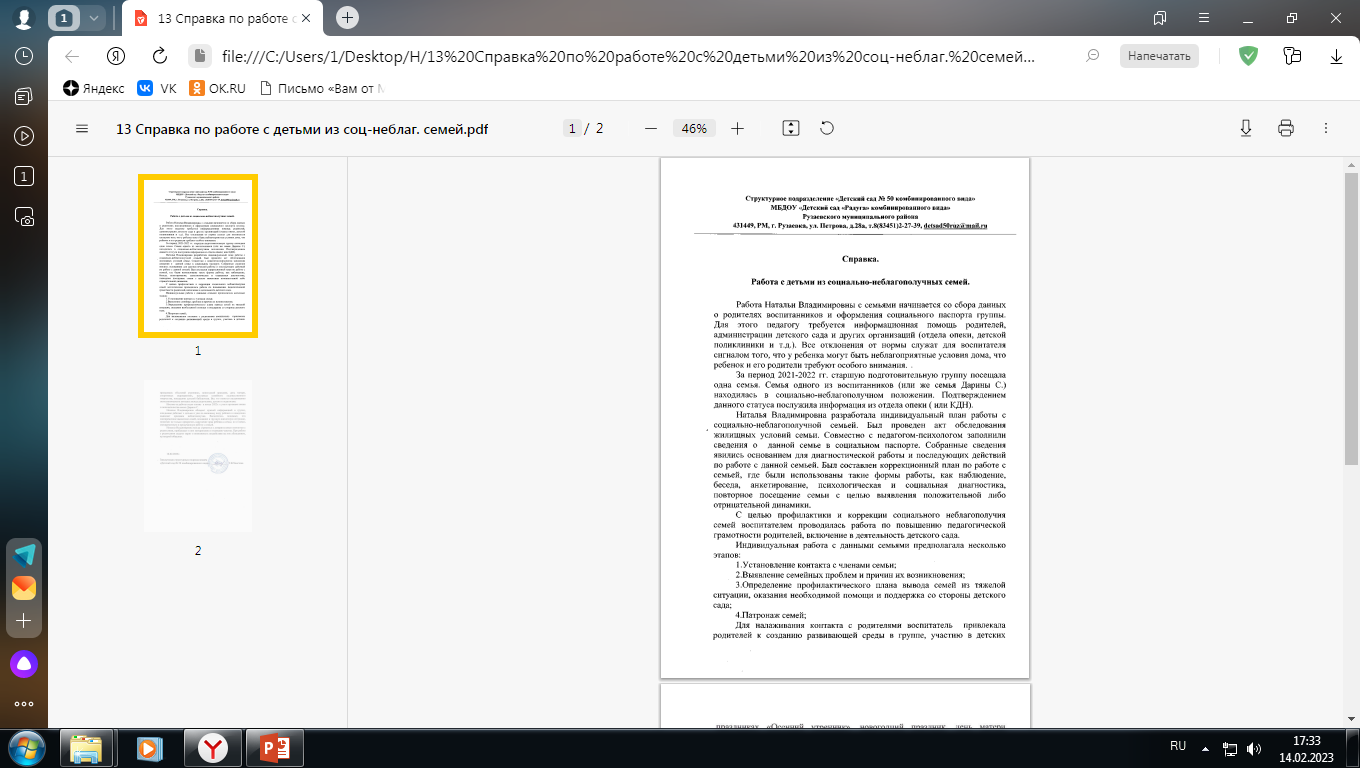 13. УЧАСТИЕ ПЕДАГОГА В ПРОФЕССИОНАЛЬНЫХ КОНКУРСАХ
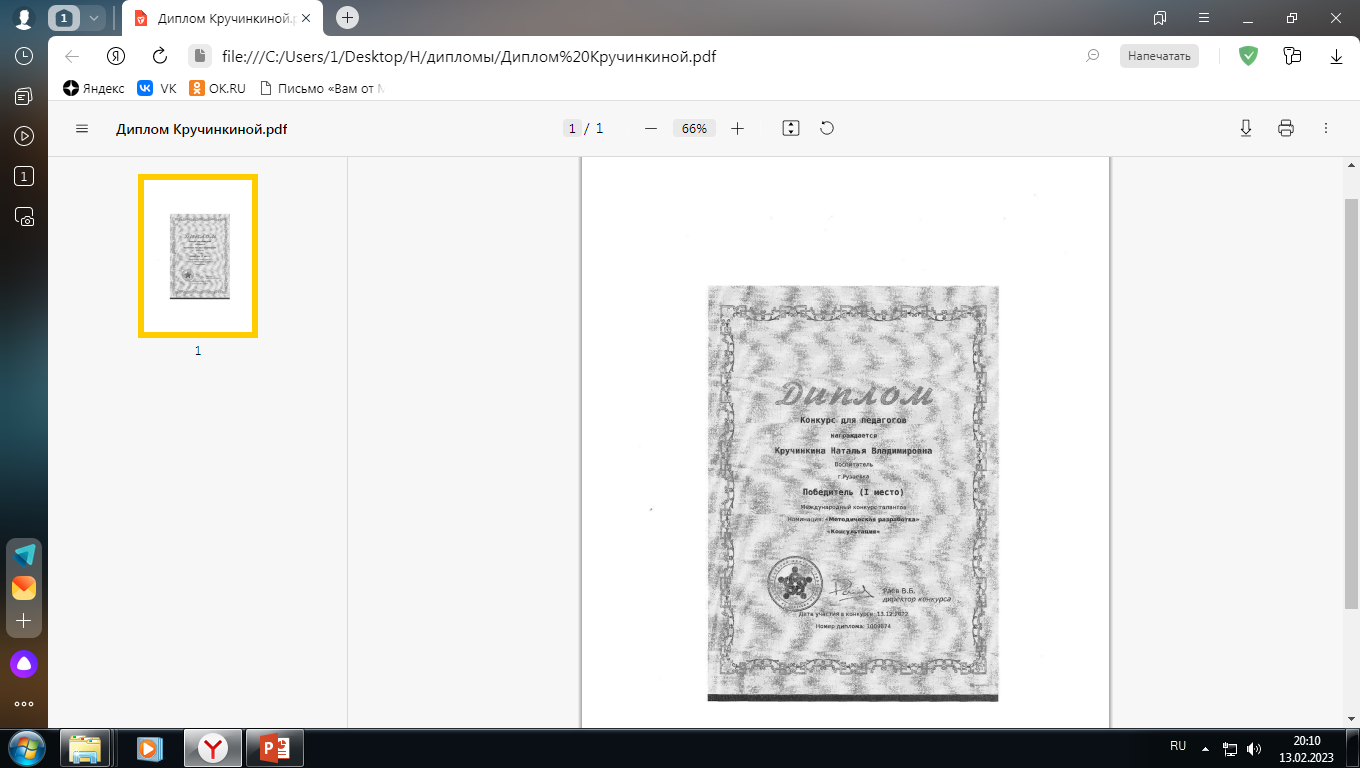 14. НАГРАДЫ И ПООЩРЕНИЯ
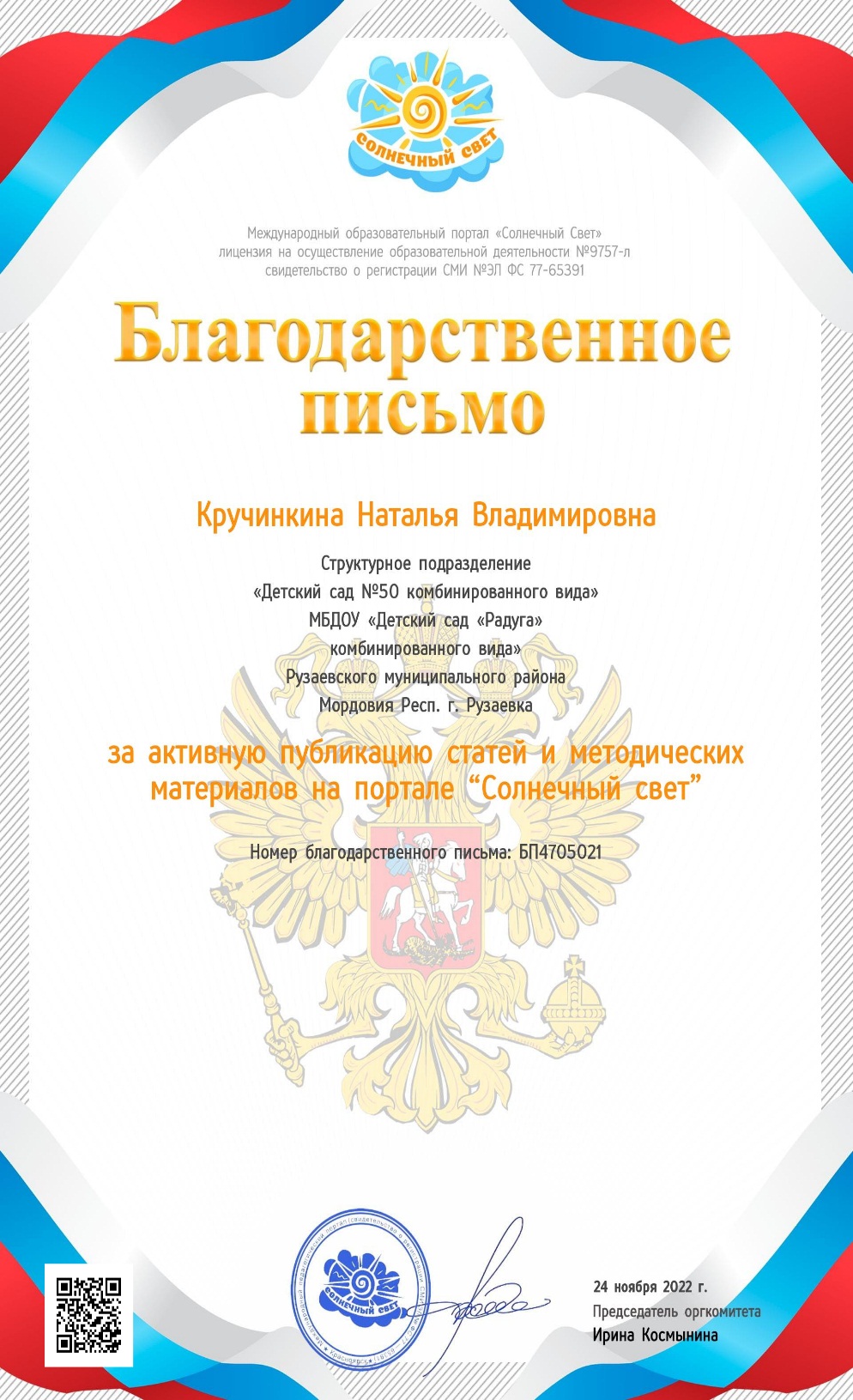 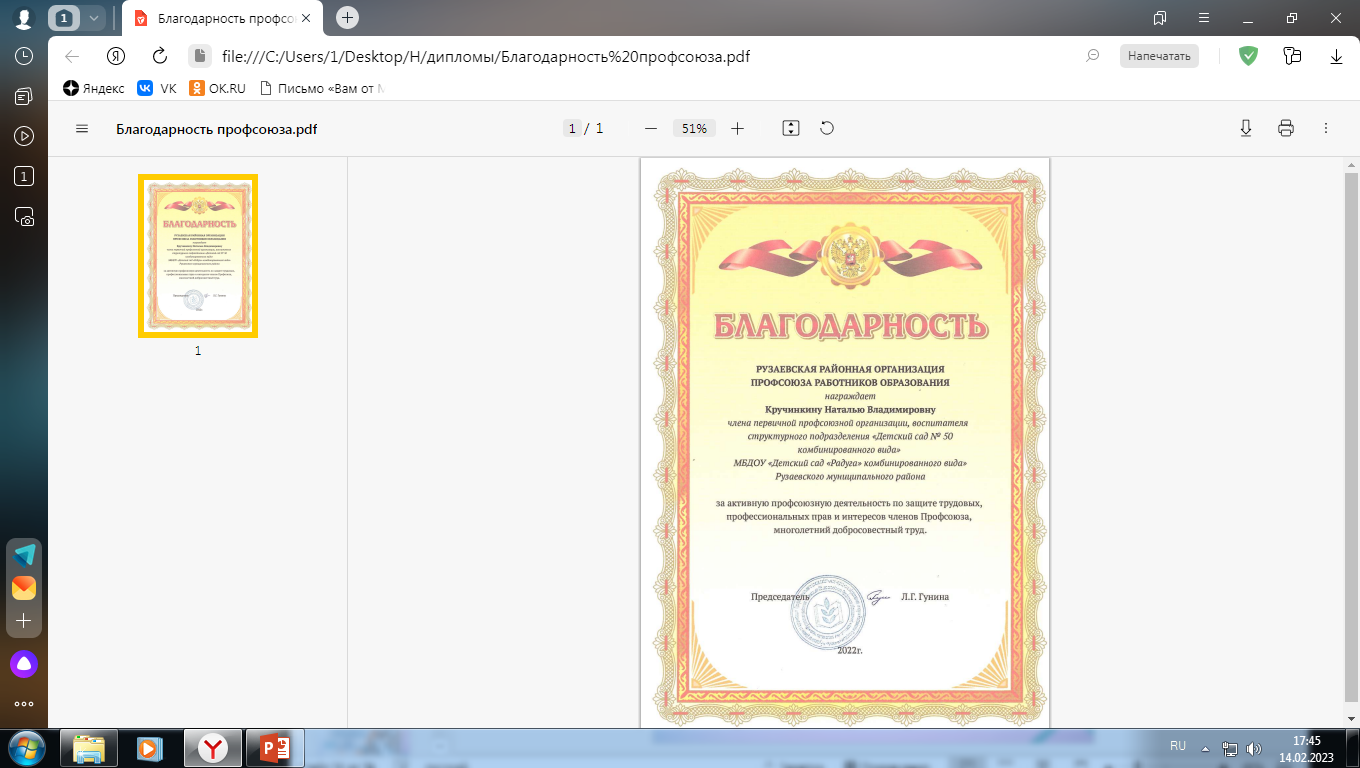 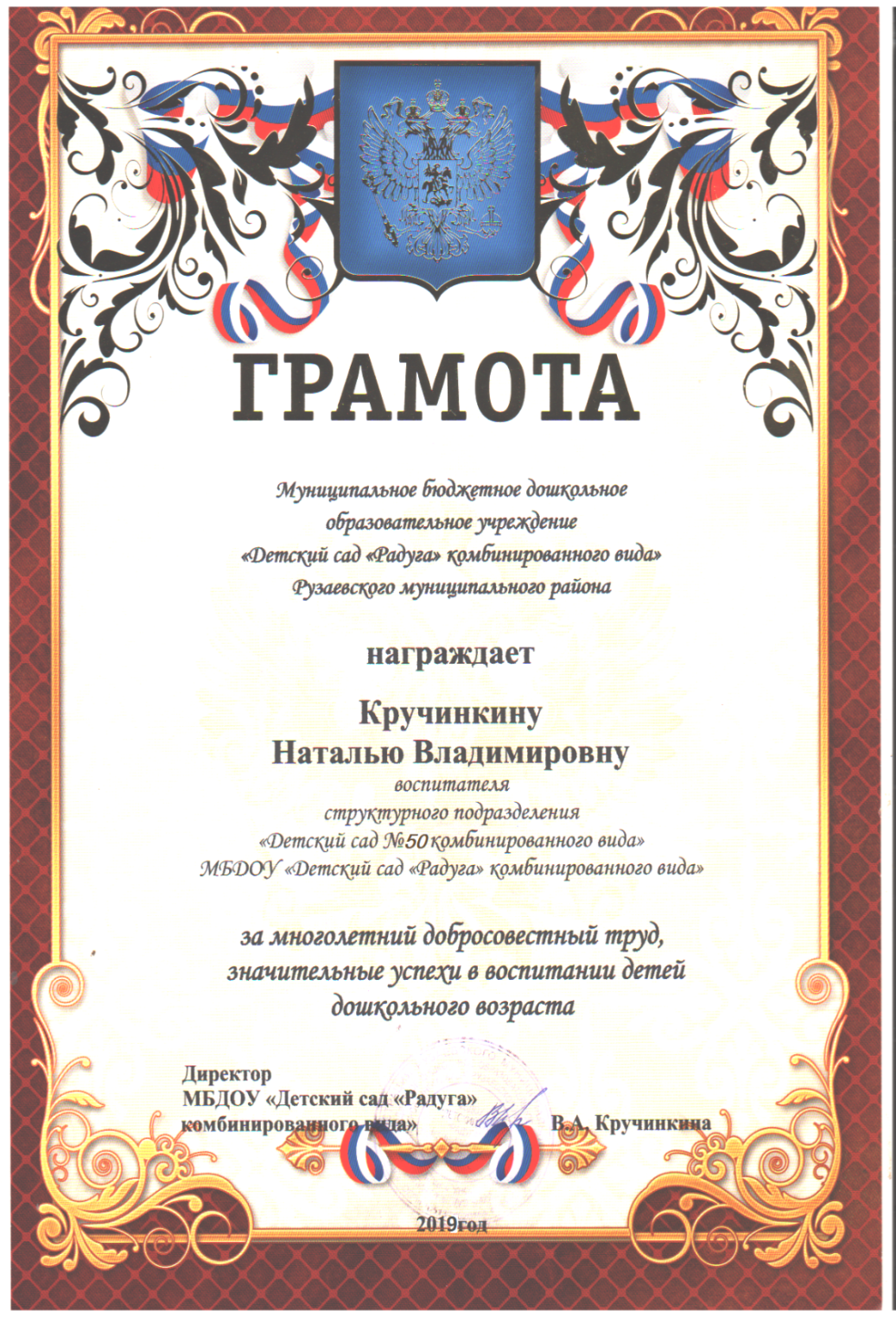 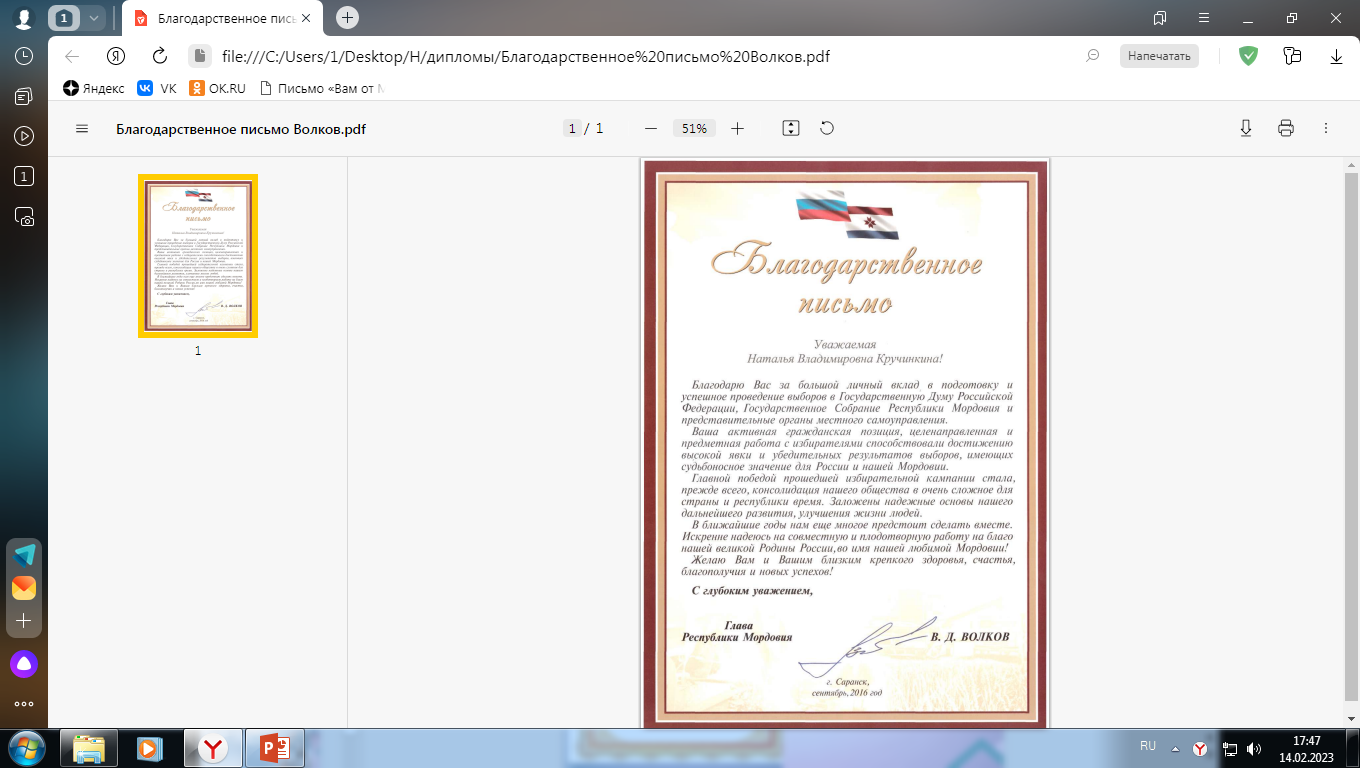 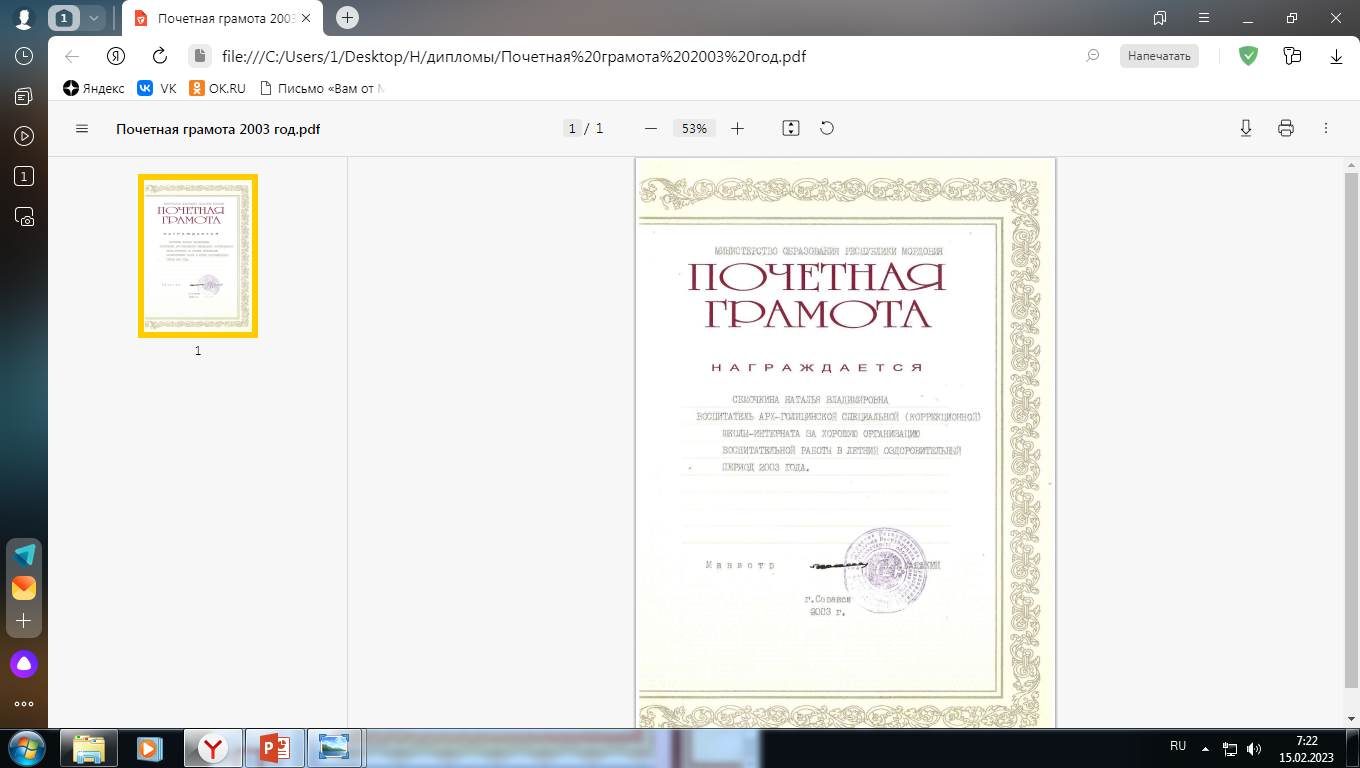